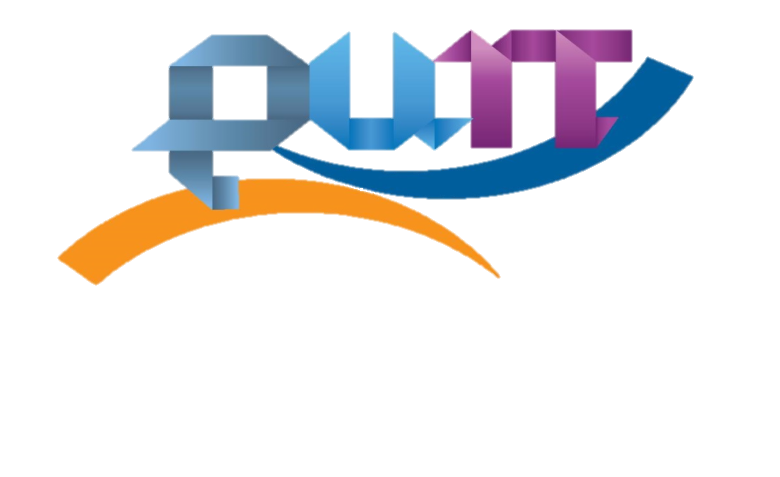 Государственное бюджетное профессиональное образовательное учреждение Ростовской области«Ростовский индустриально-полиграфический техникум»Материально-техническое обеспечение кабинетов, лабораторий для реализации образовательной программы среднего профессионального образования – программы подготовки квалифицированных рабочих, служащих по профессии          38.01.02 Продавец
г. Ростов-на-Дону2025г.
Вход на территорию техникума, прилегающая территория, входная группа
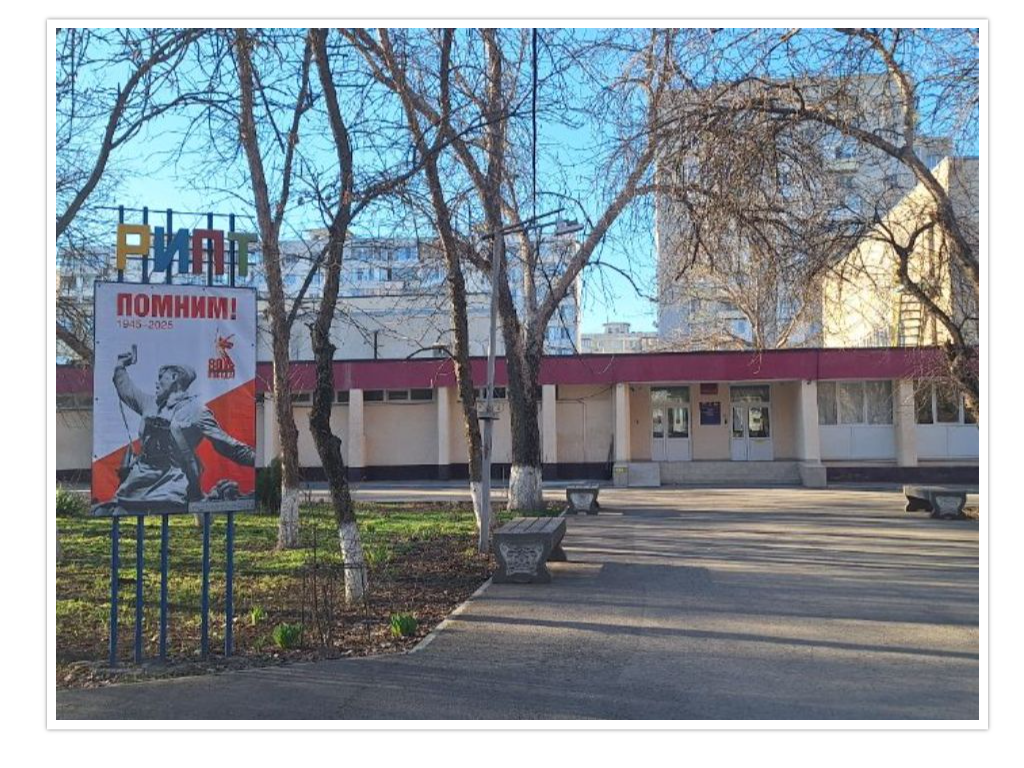 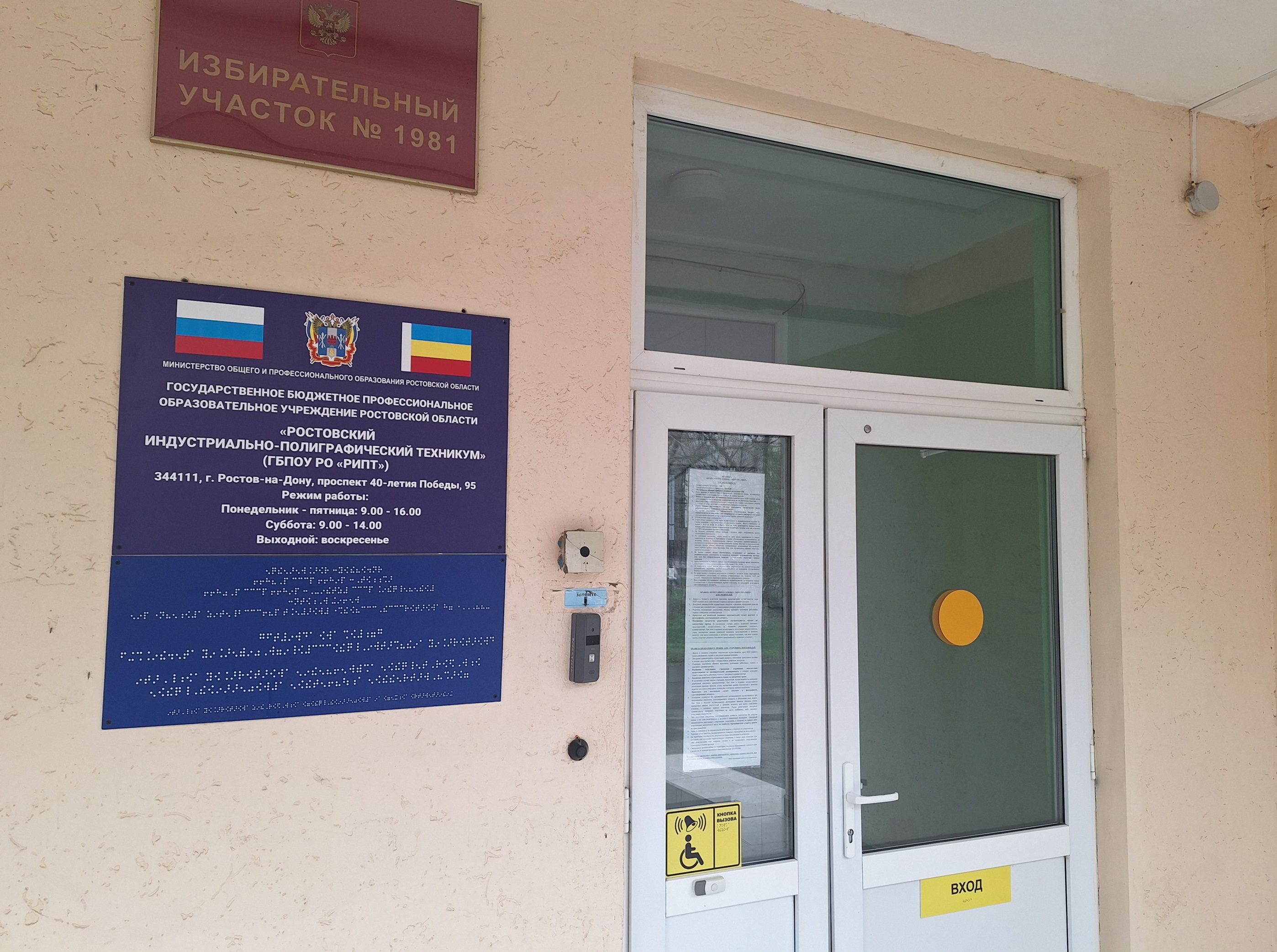 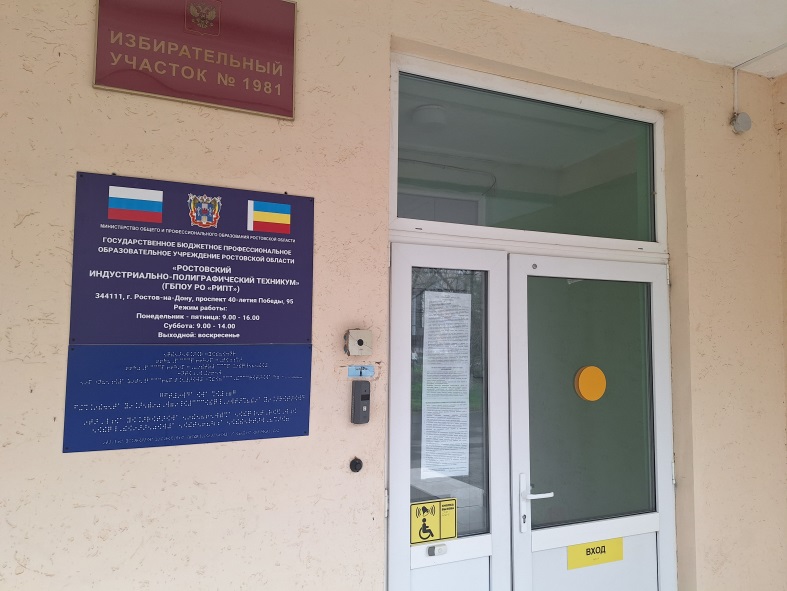 Спортивная площадка
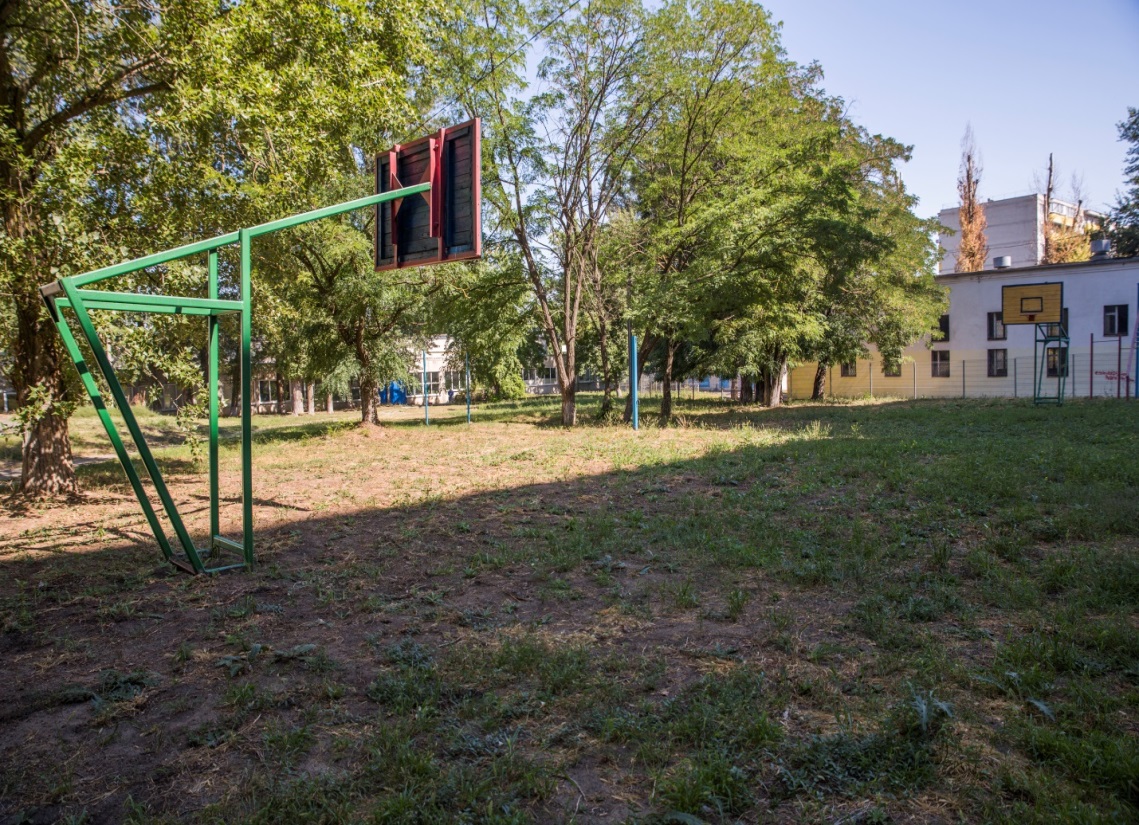 Спортивный зал
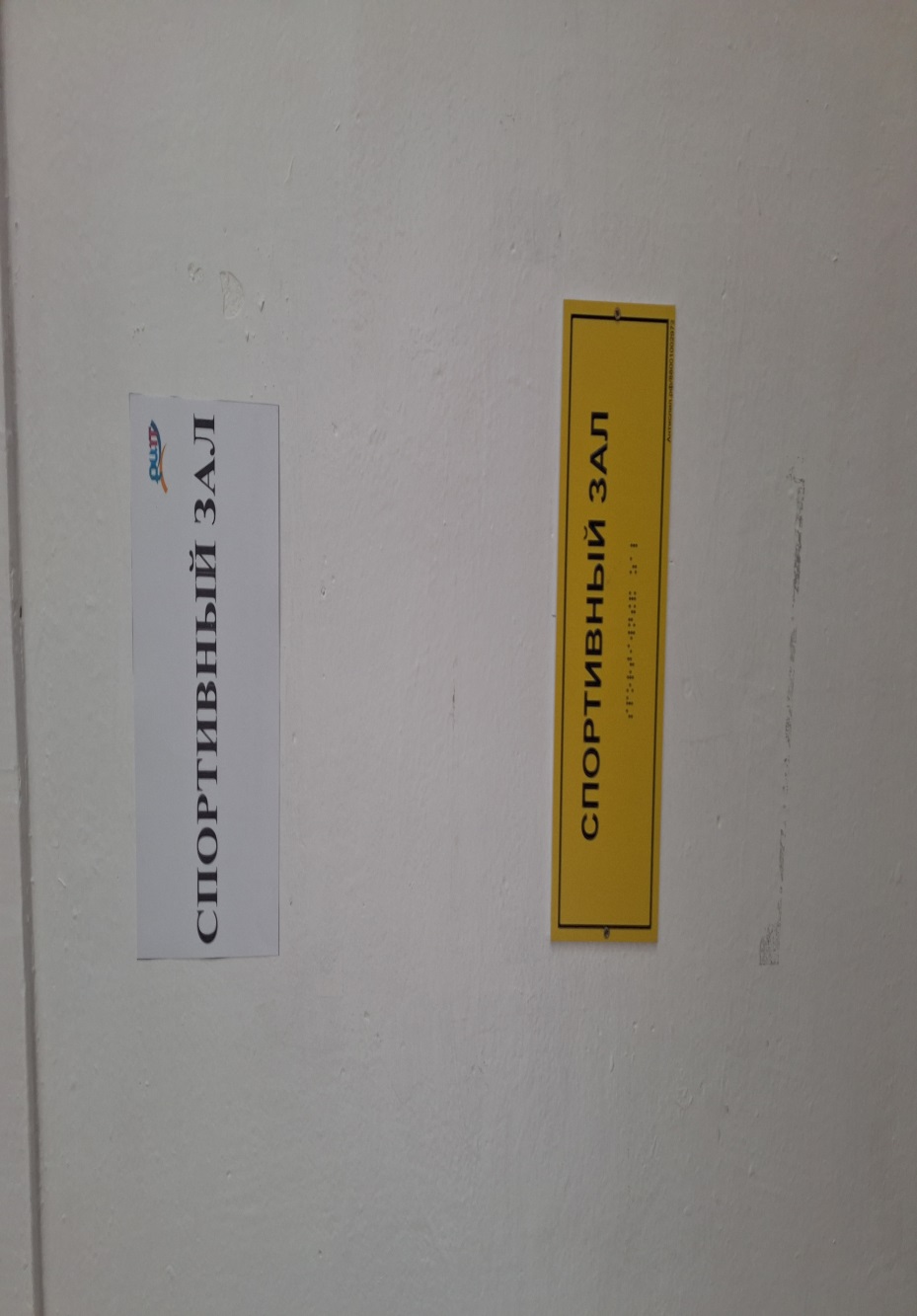 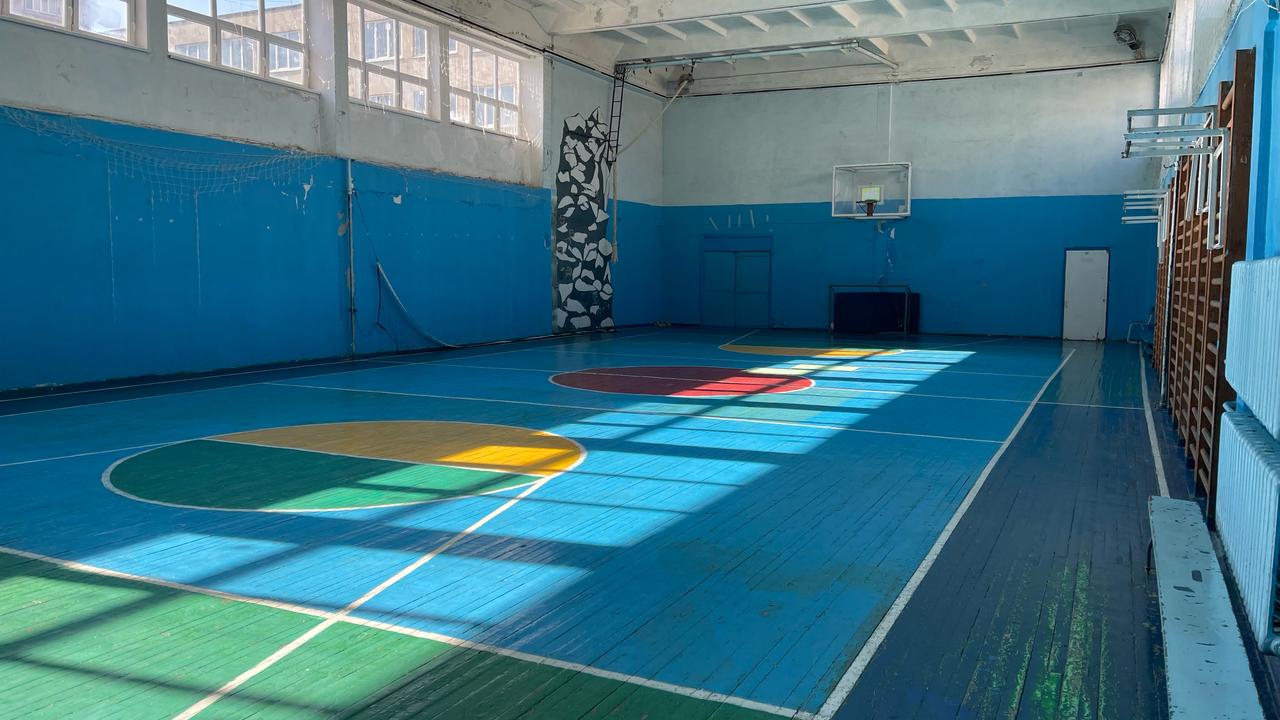 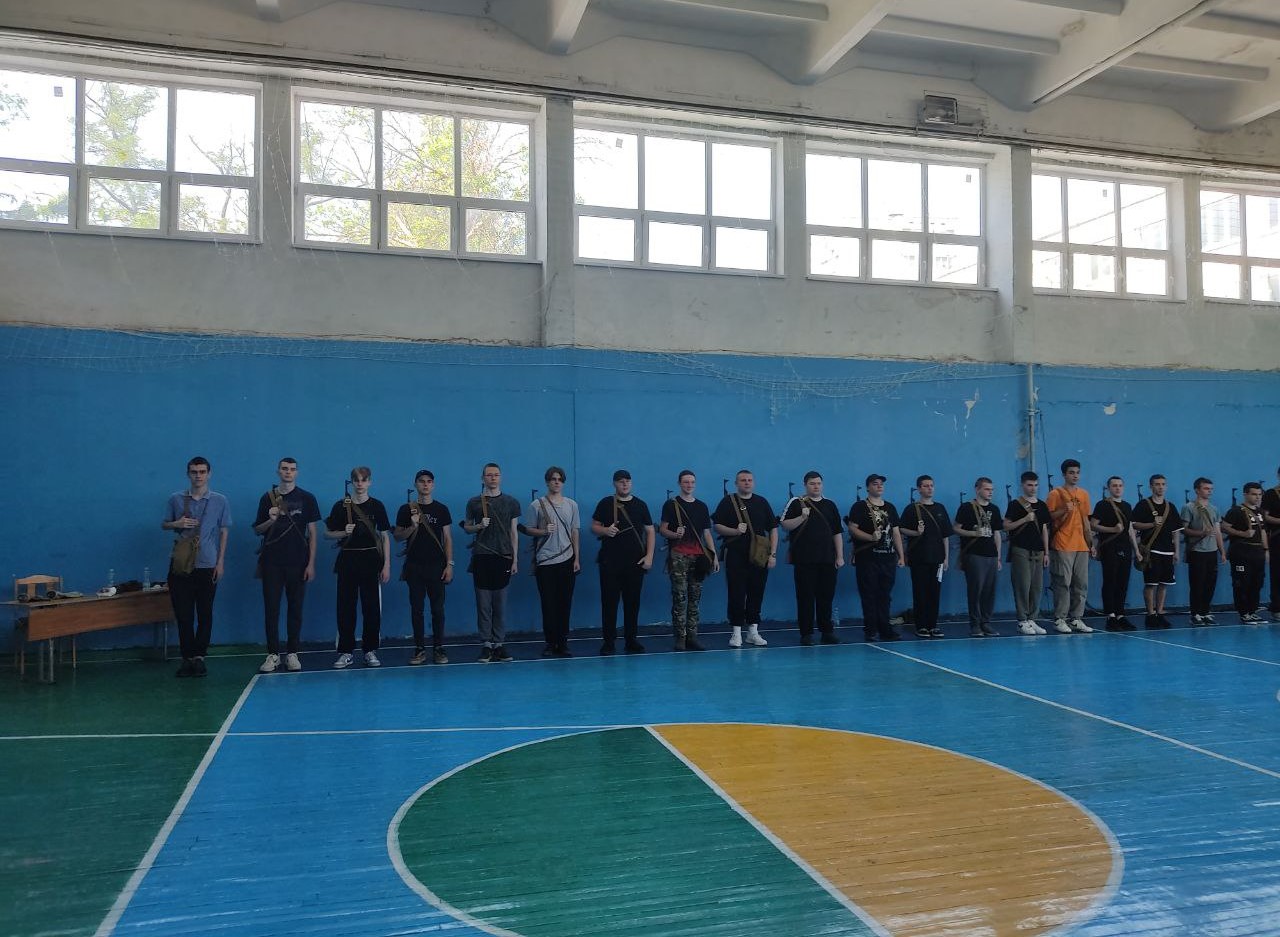 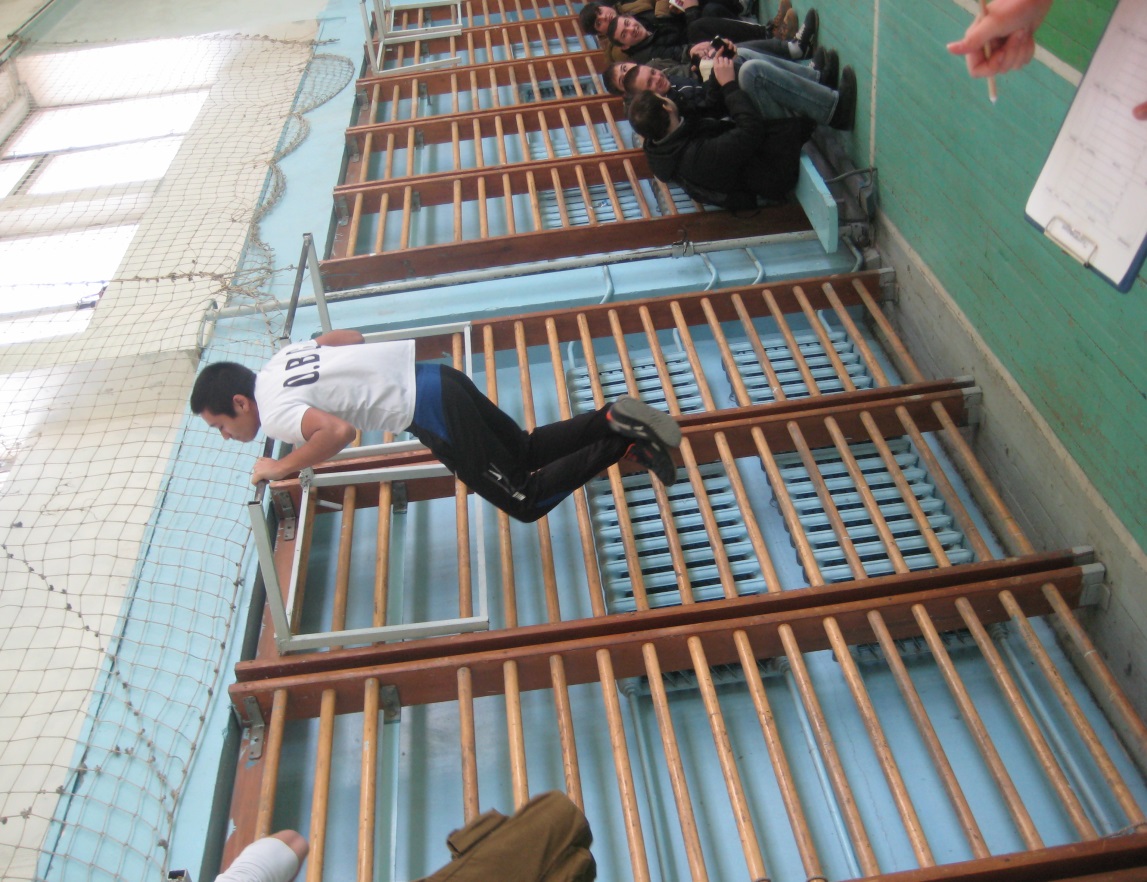 Стрелковый тир
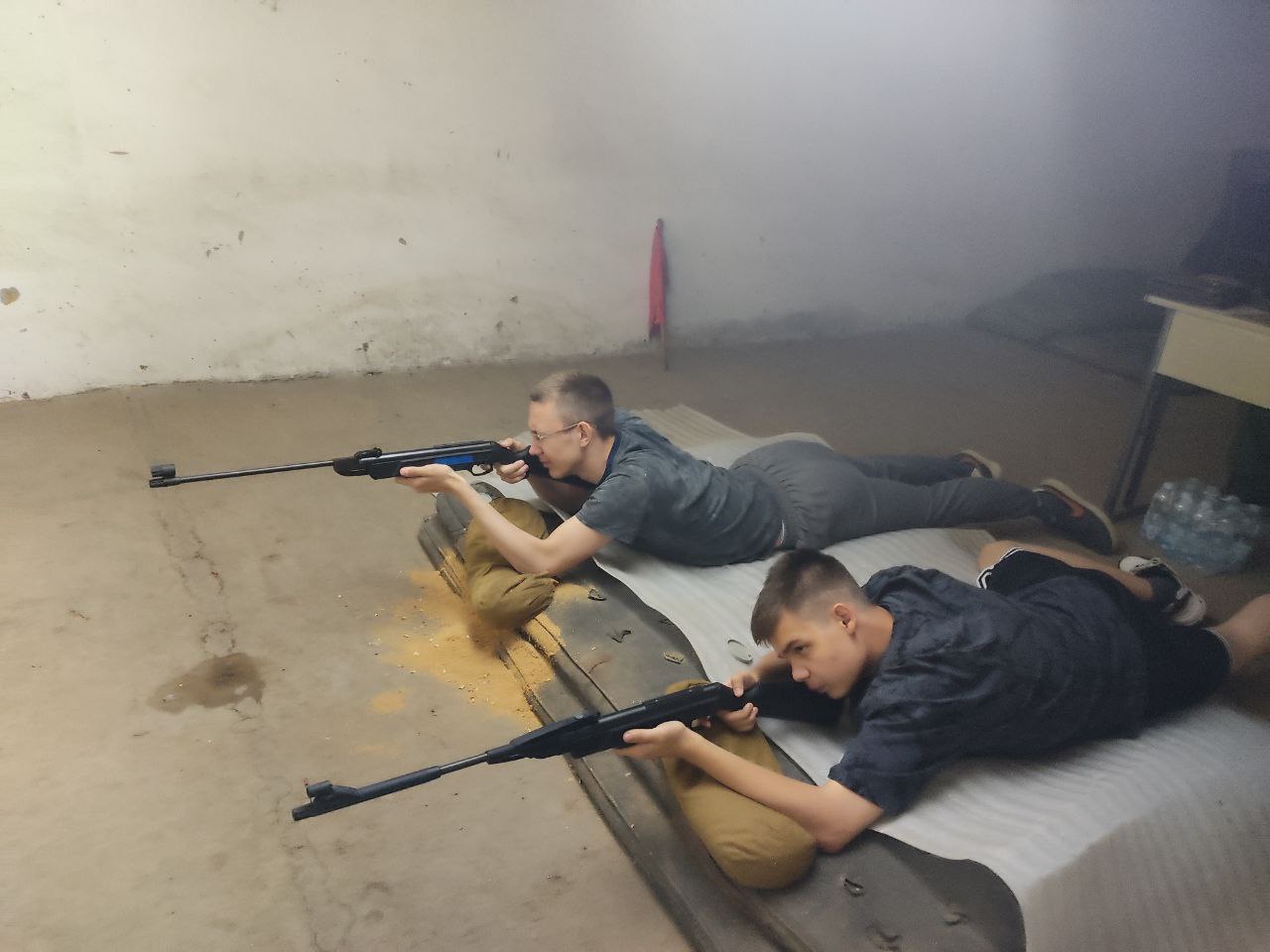 Актовый зал
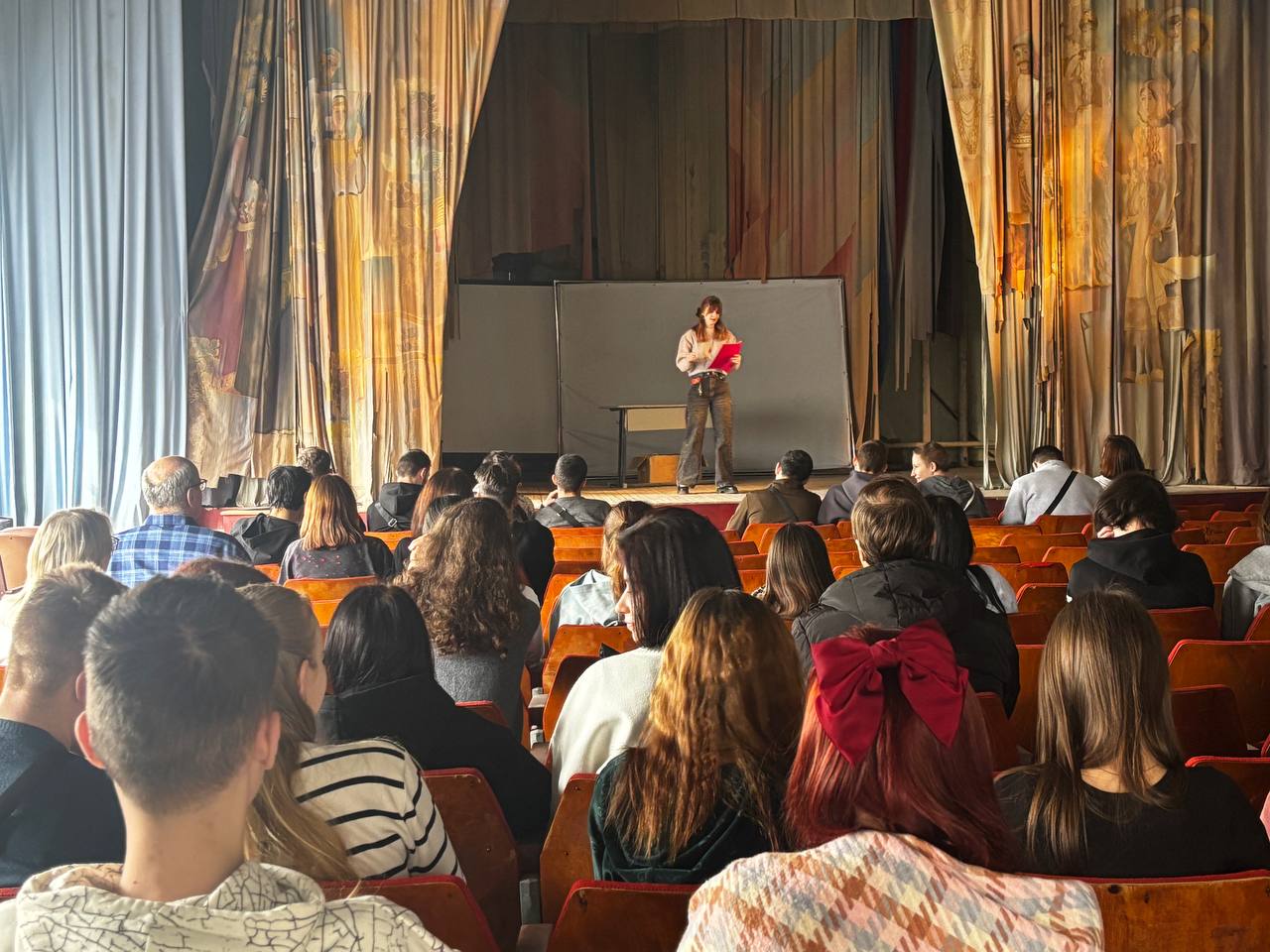 Библиотека, читальный зал
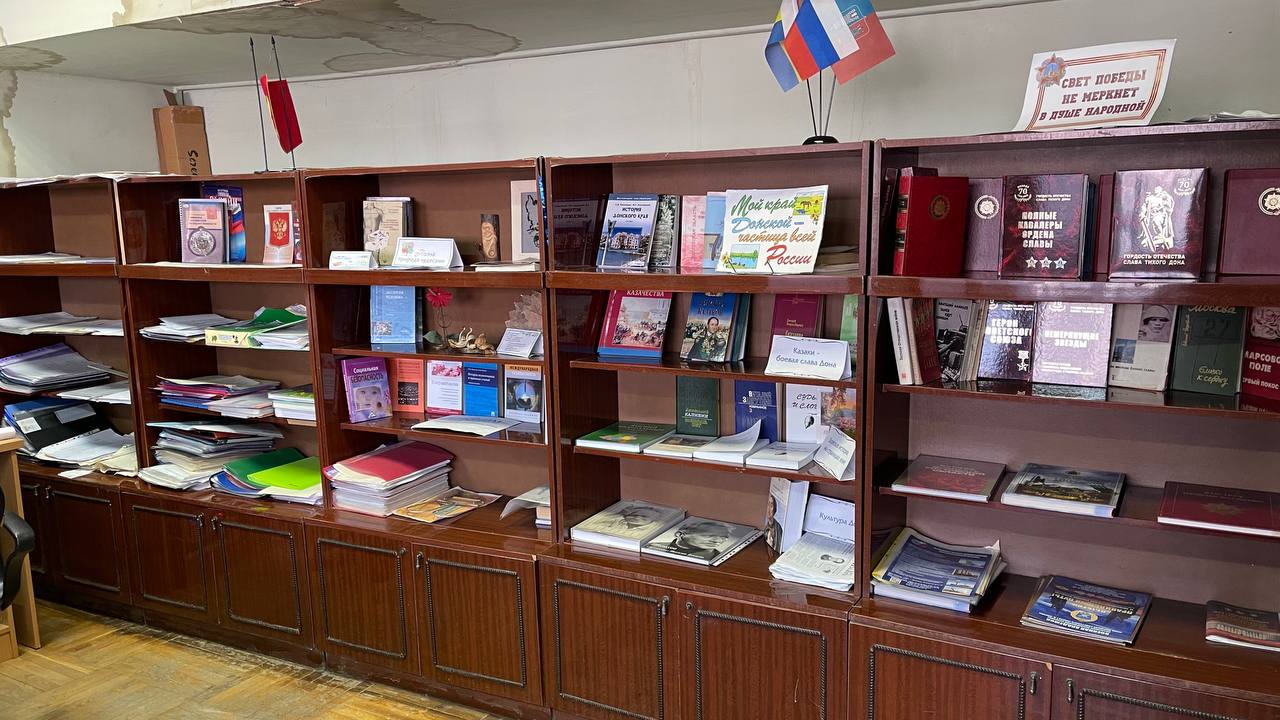 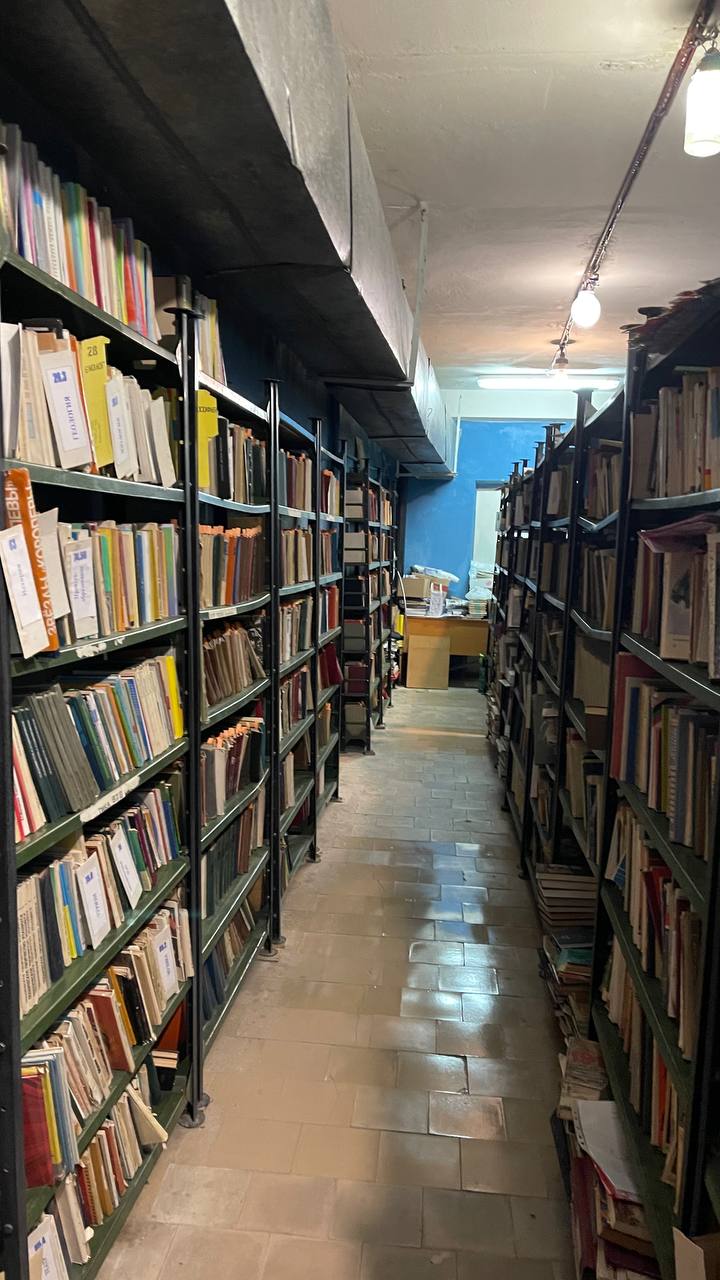 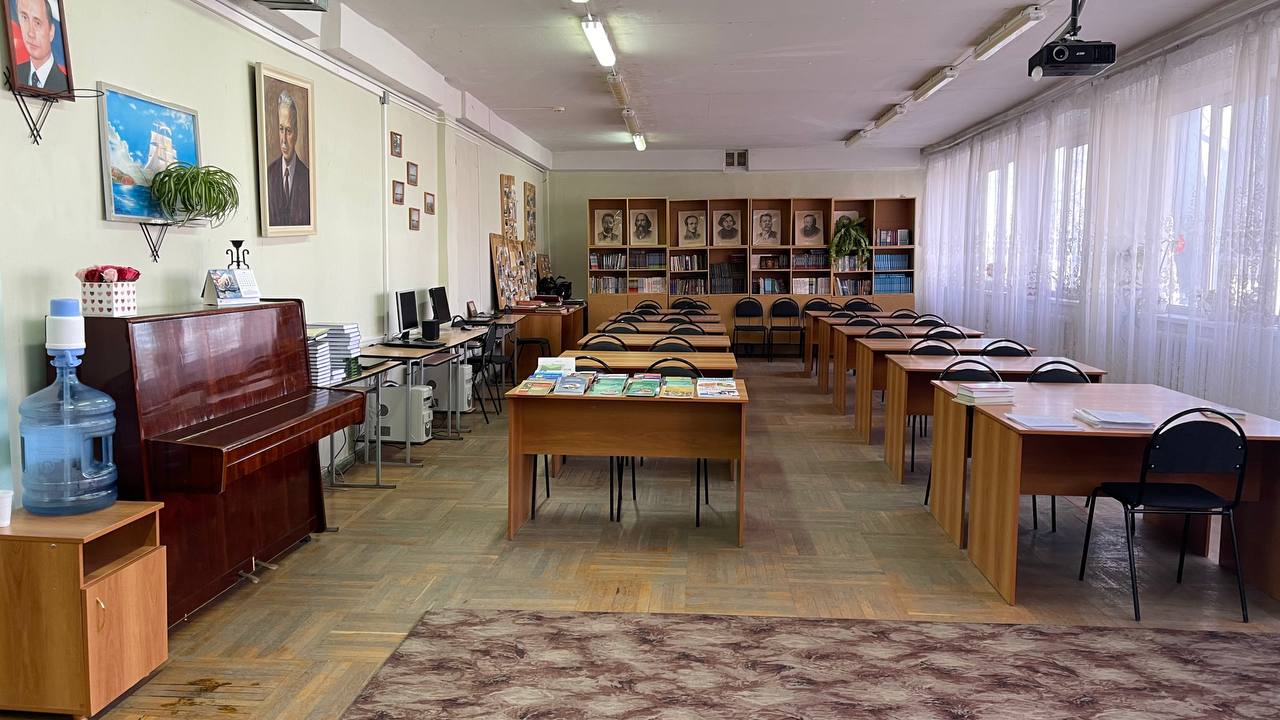 Библиотека, читальный зал
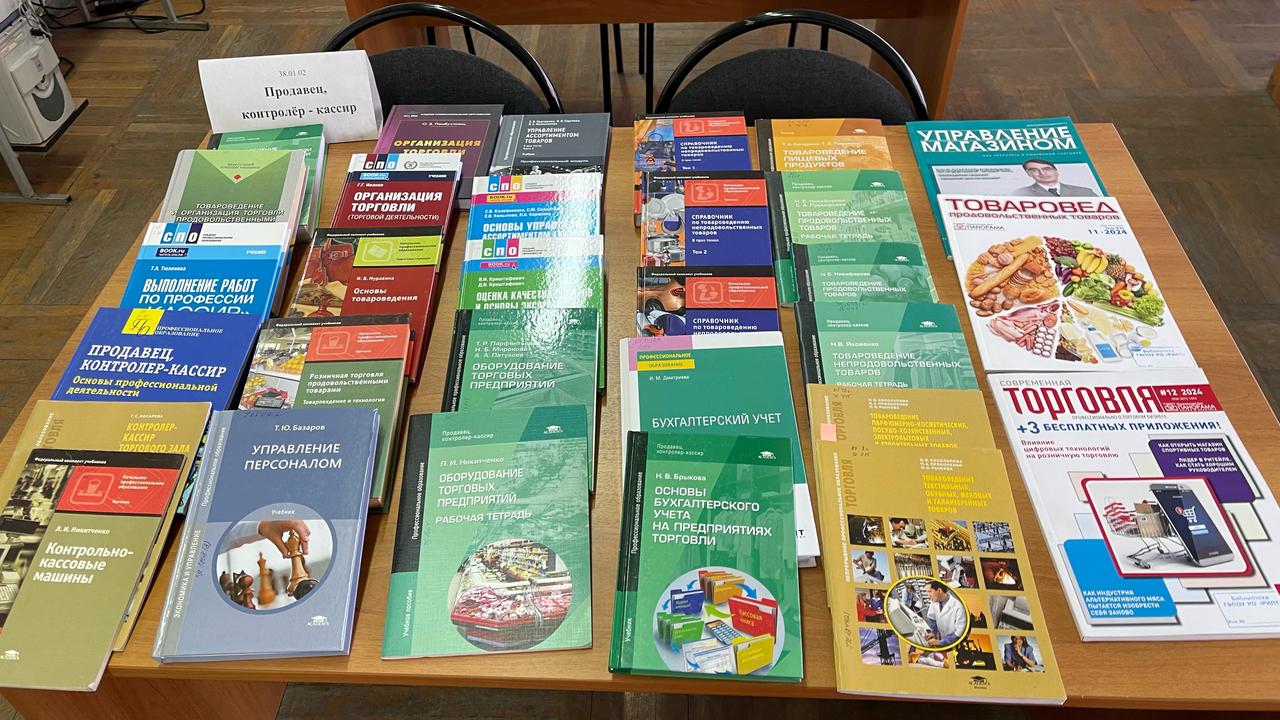 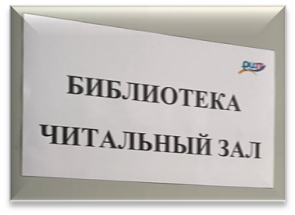 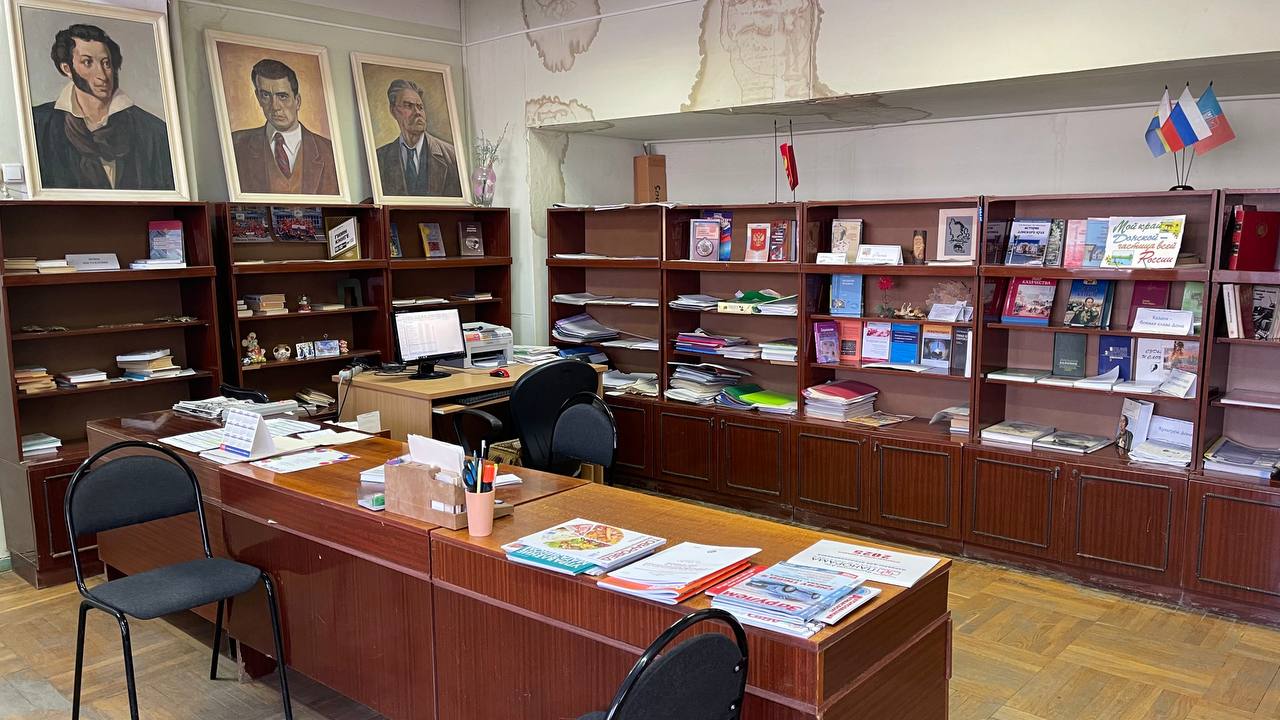 Кабинет истории России
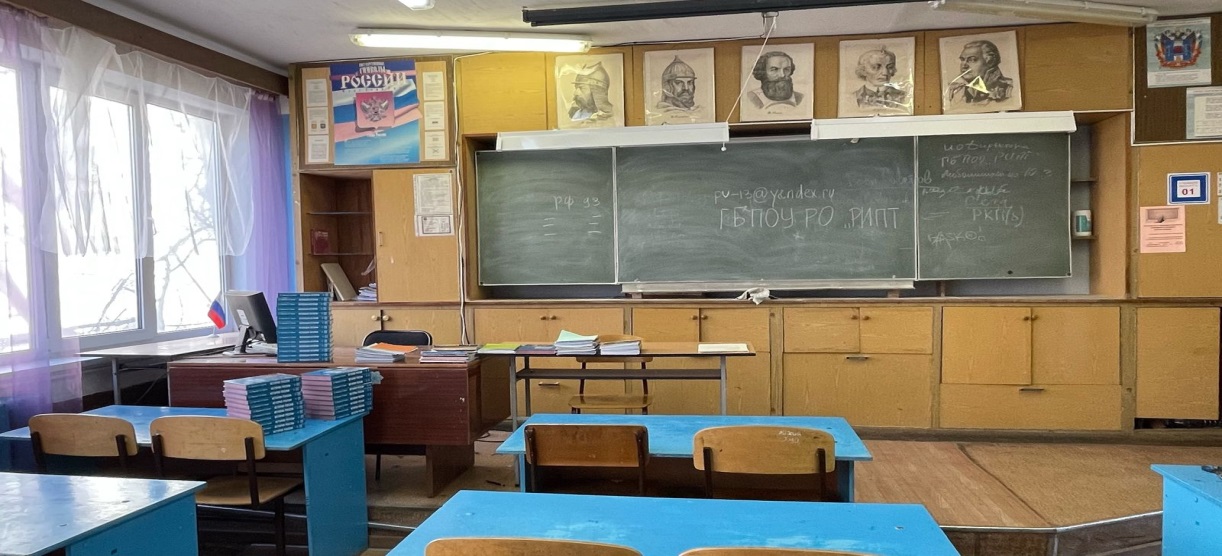 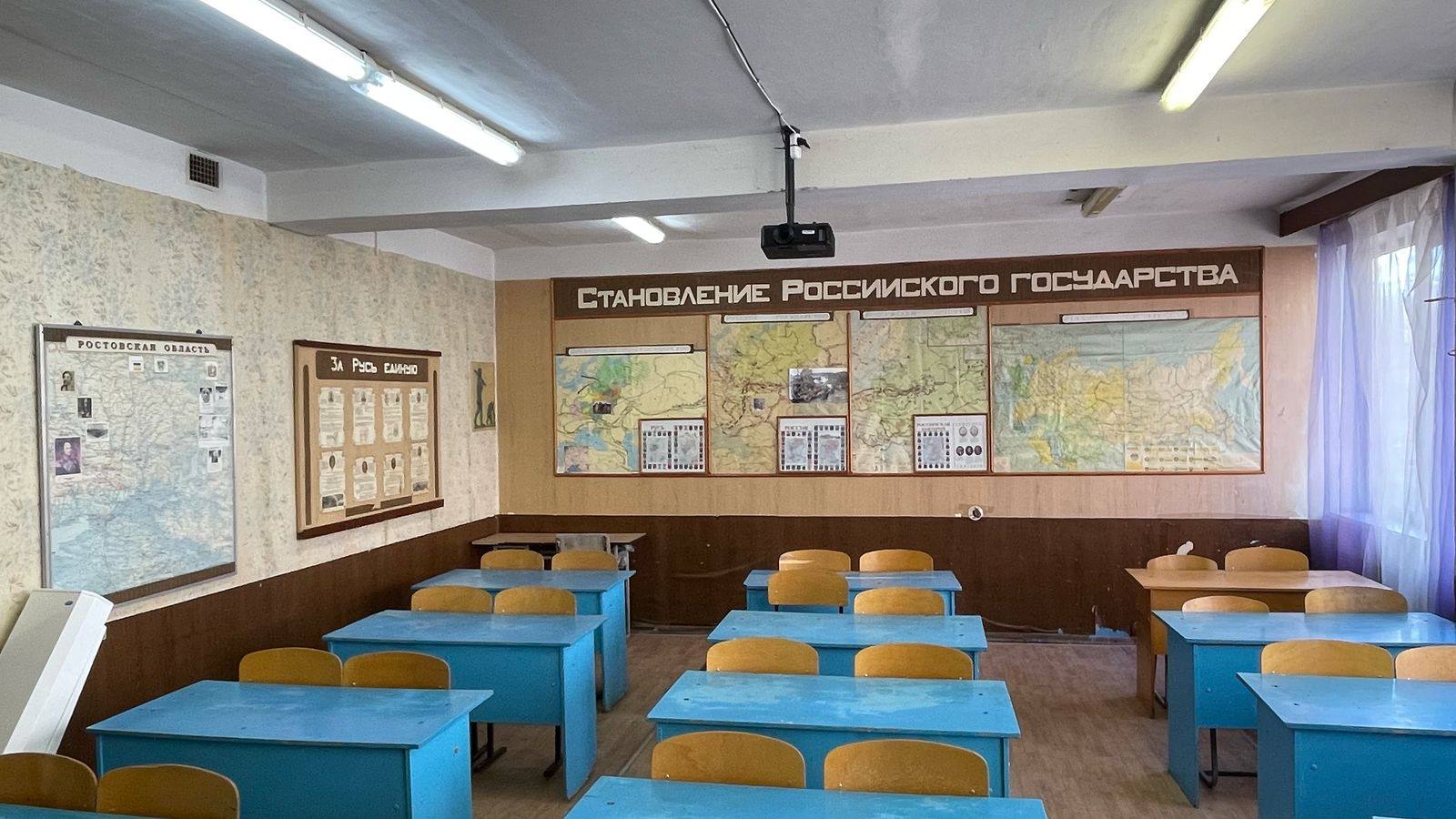 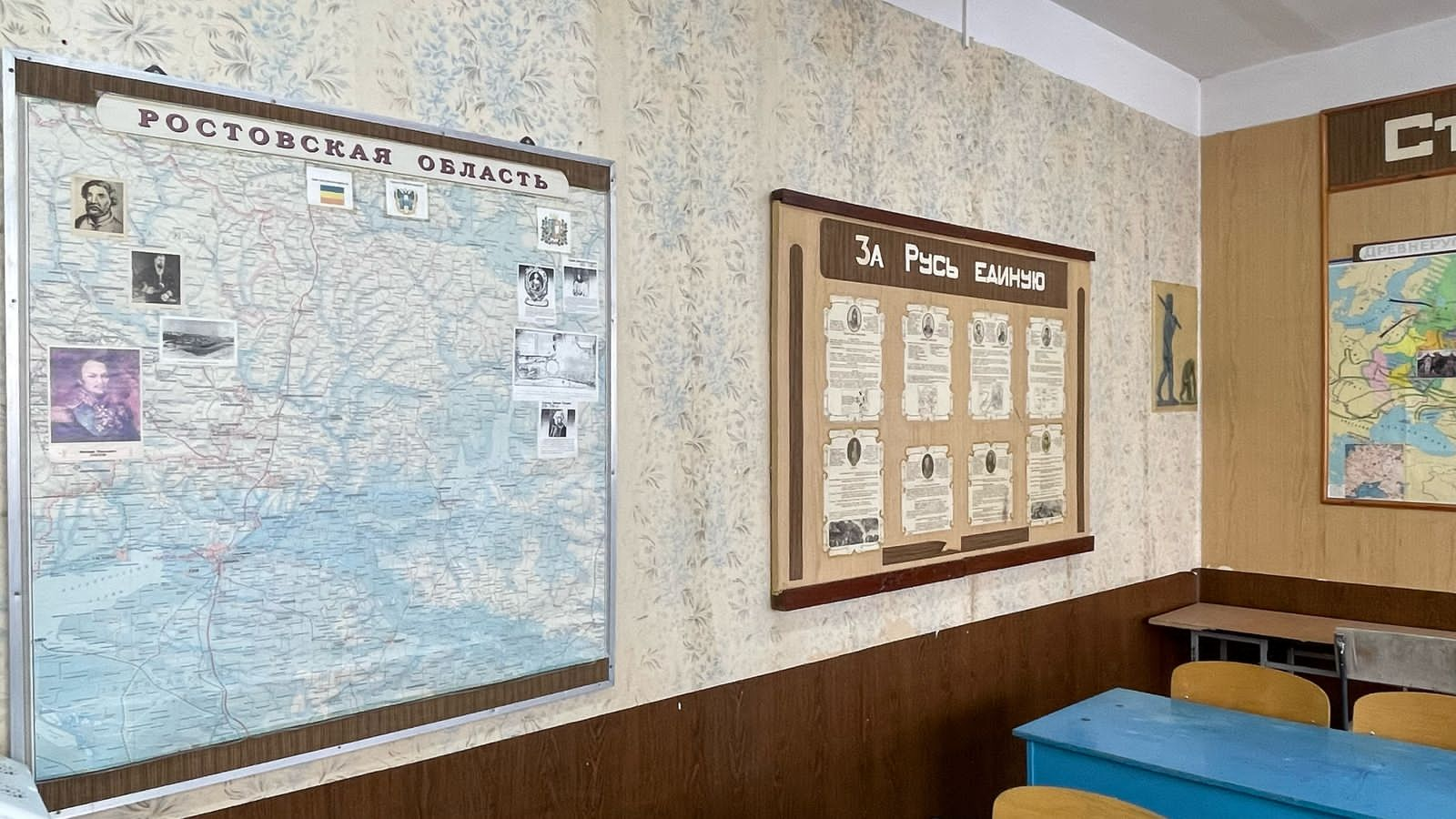 Кабинет иностранного языка в профессиональной деятельности
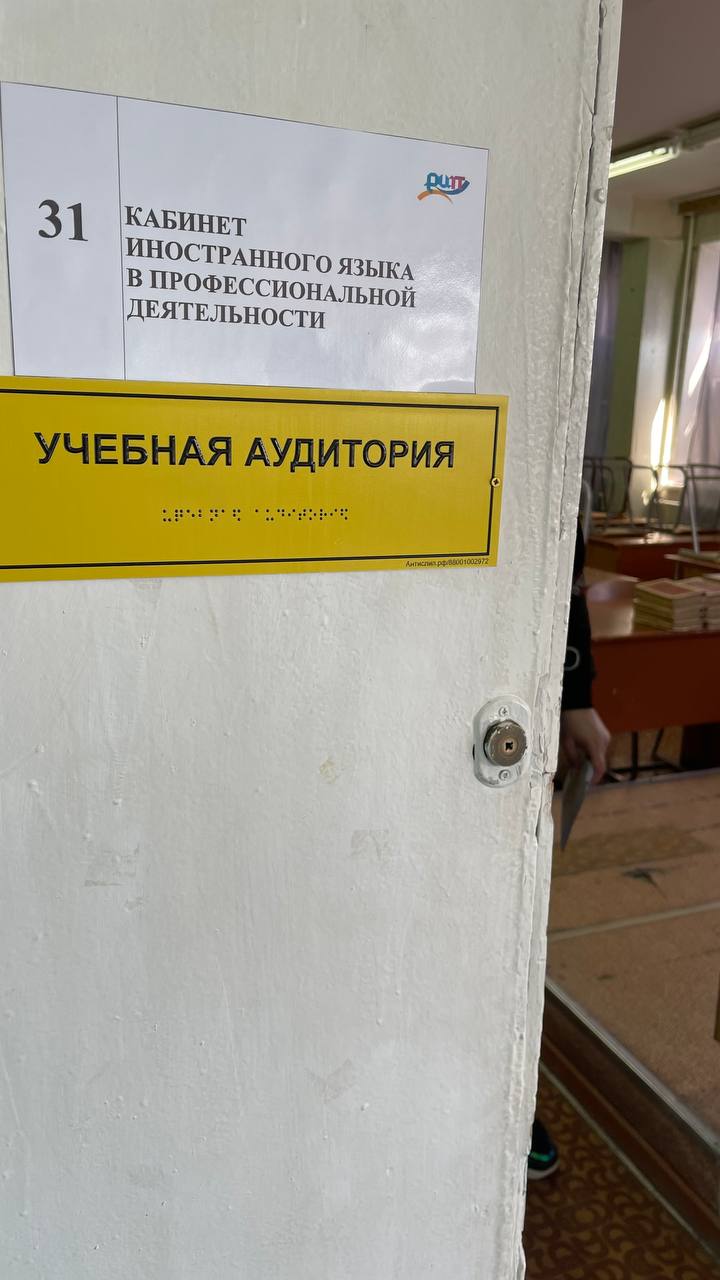 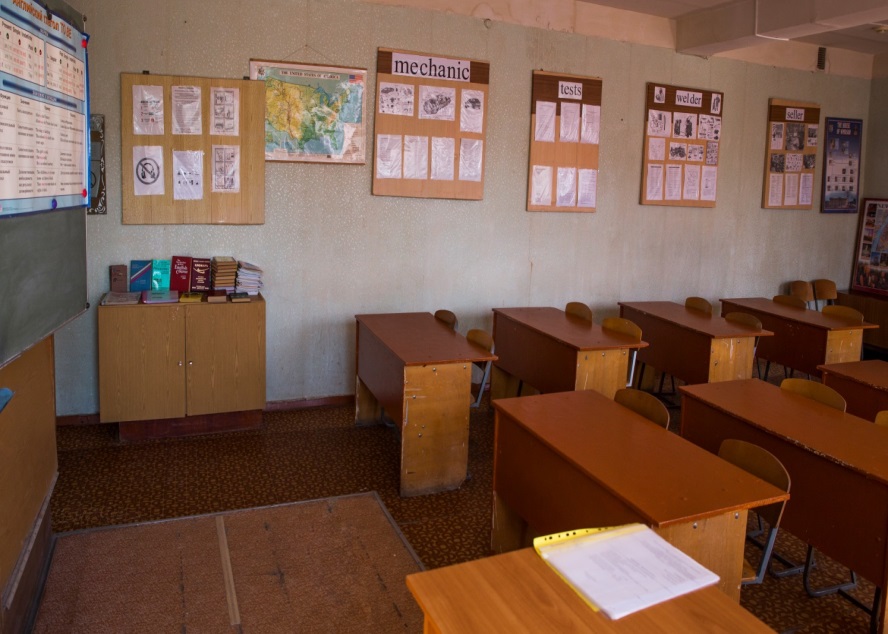 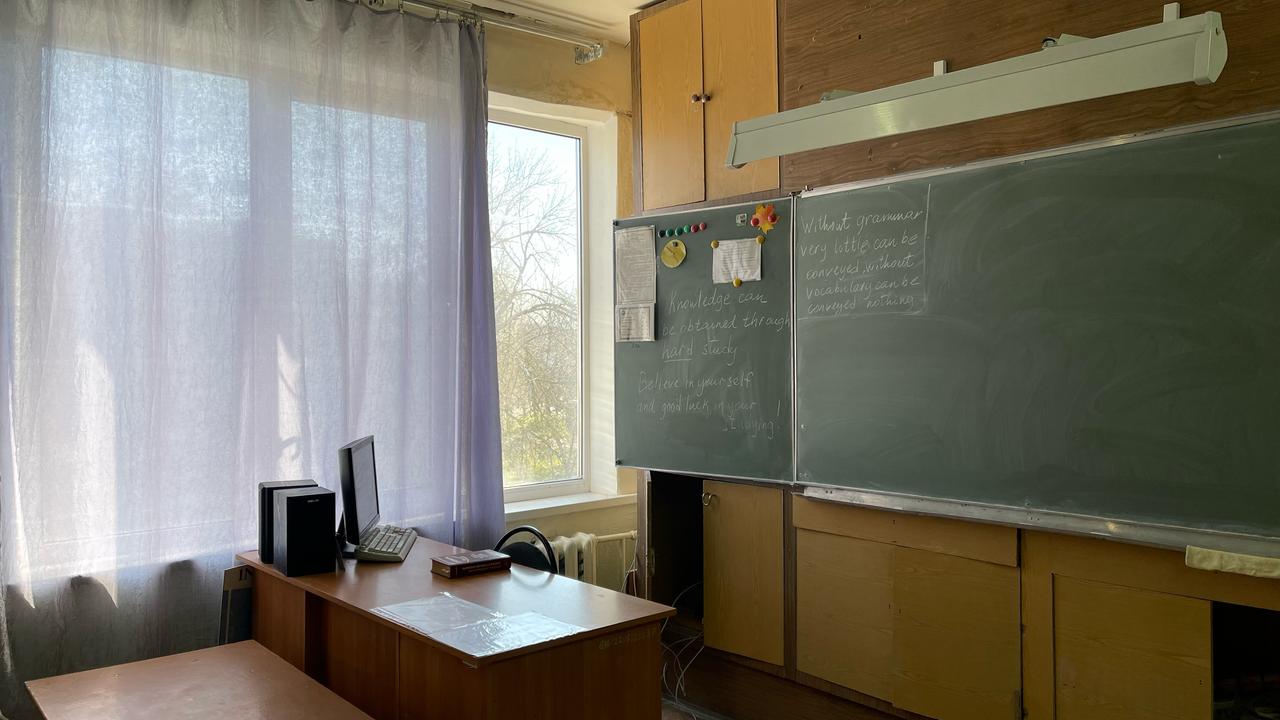 Кабинет безопасности жизнедеятельности
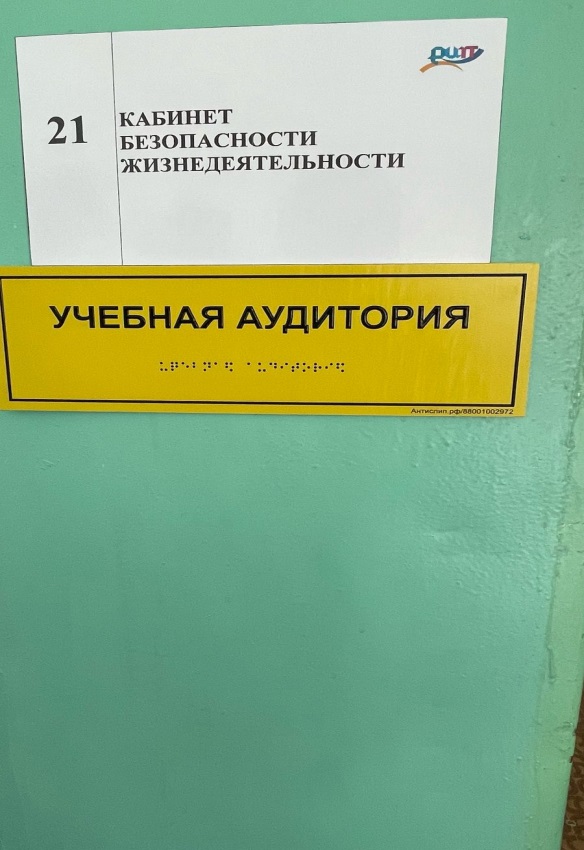 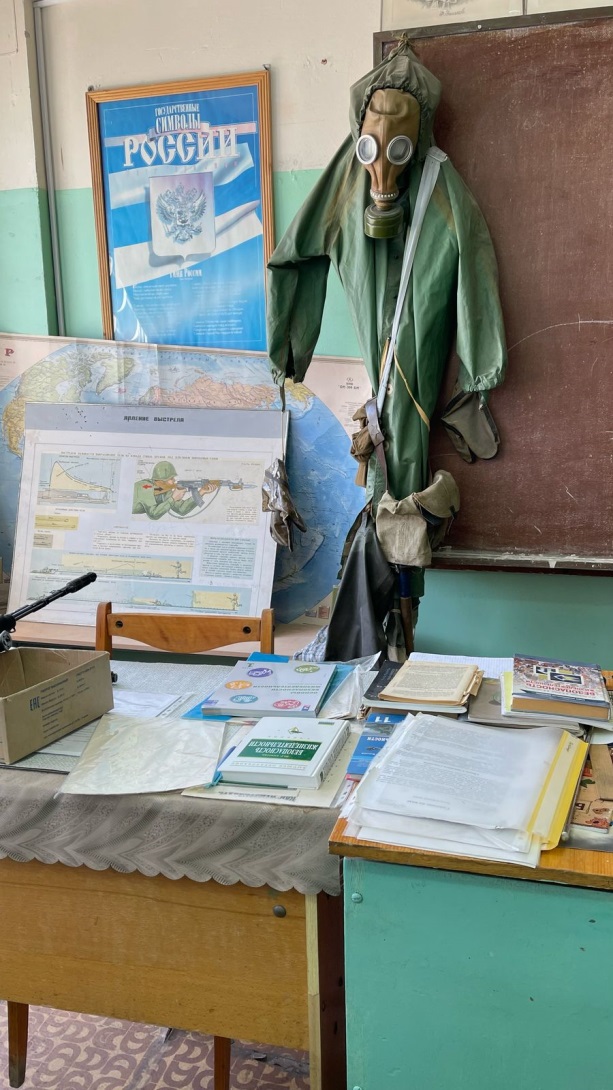 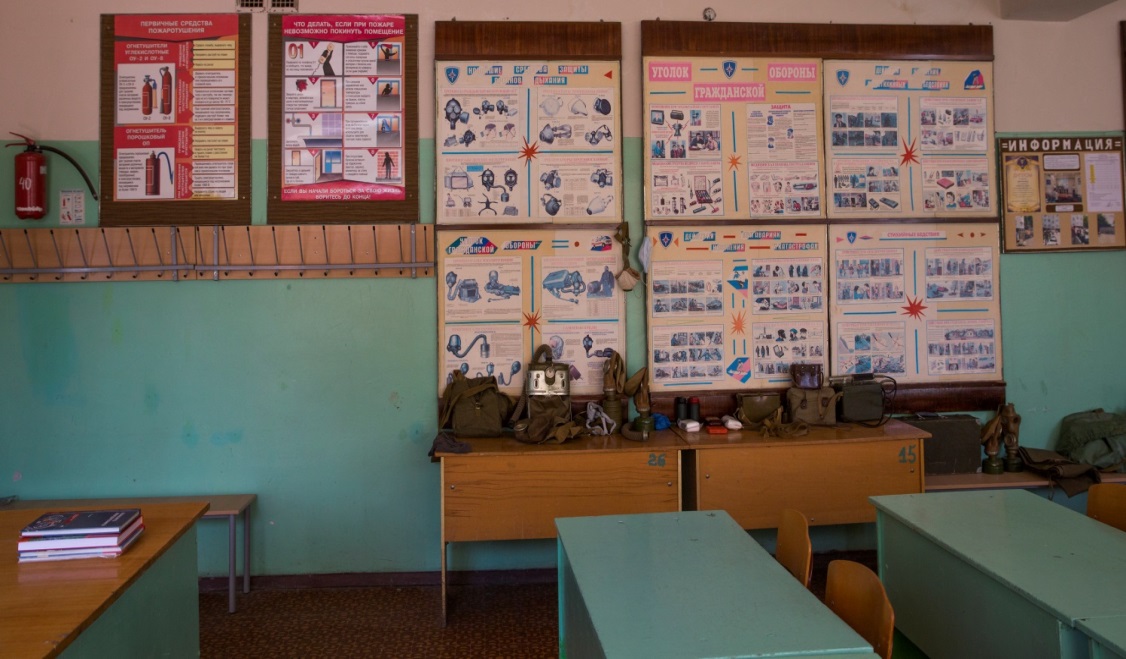 Кабинет информационных технологий в профессиональной деятельности;Кабинет для самостоятельной работы
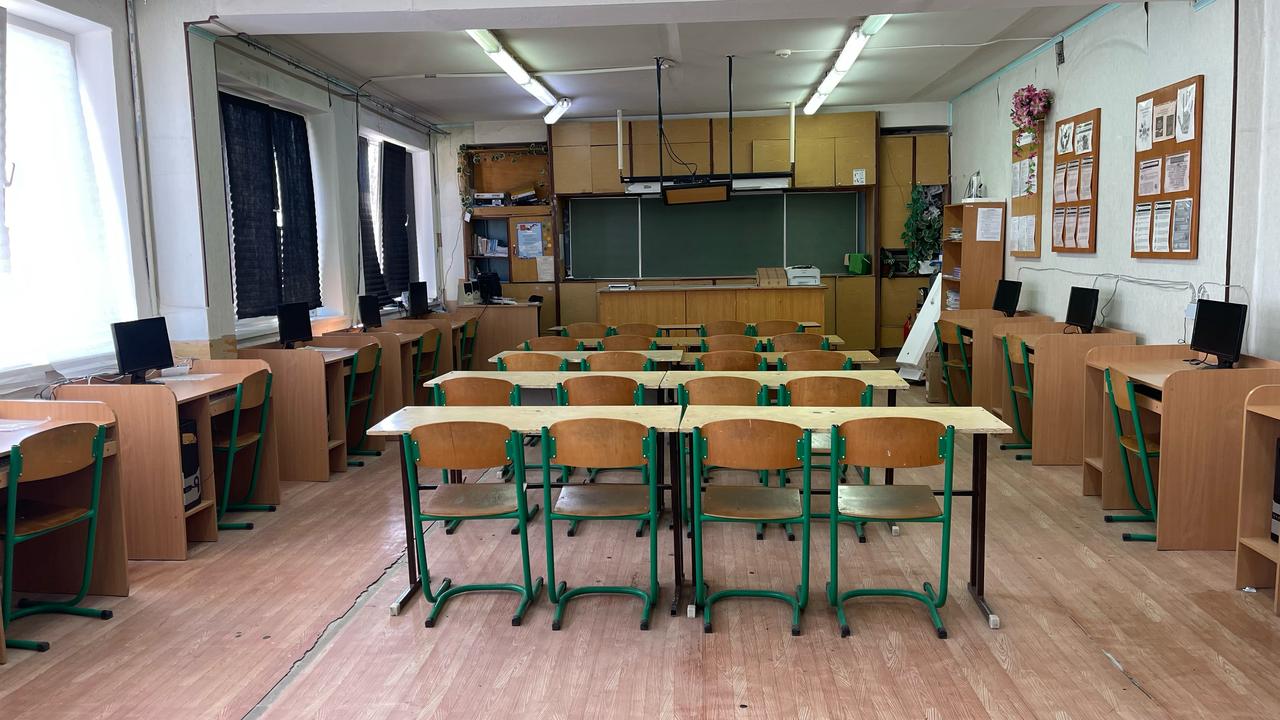 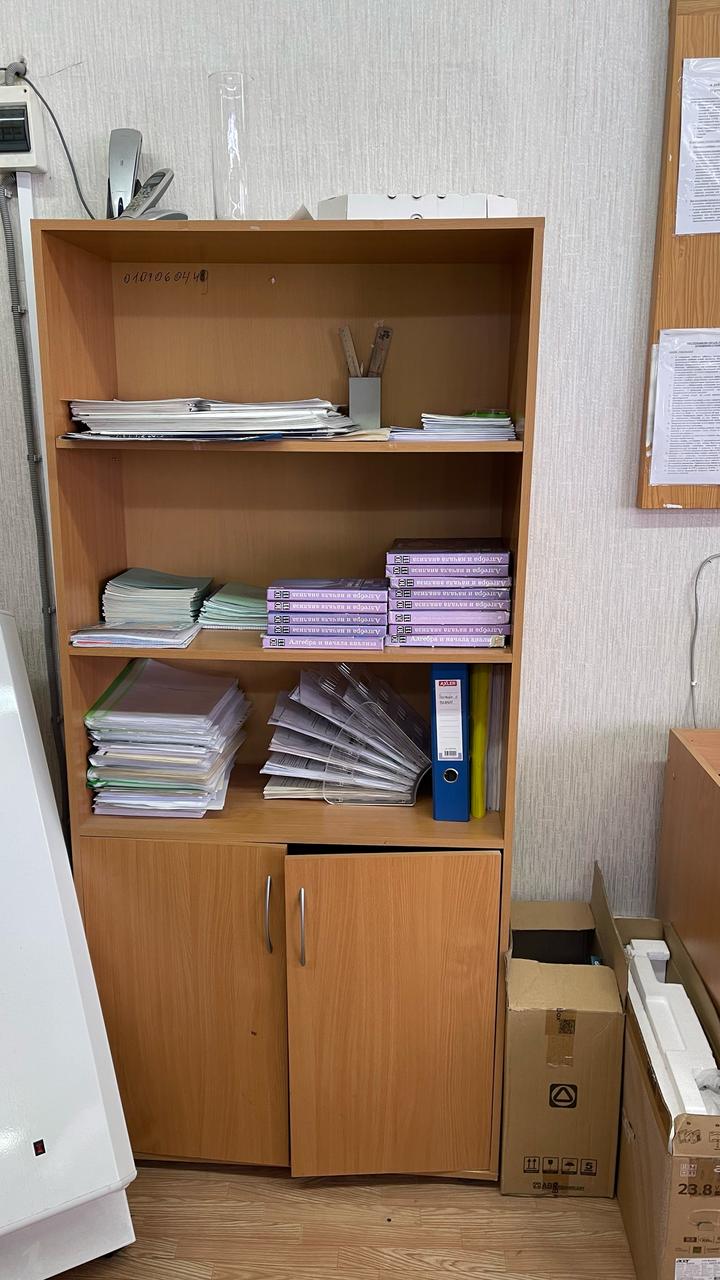 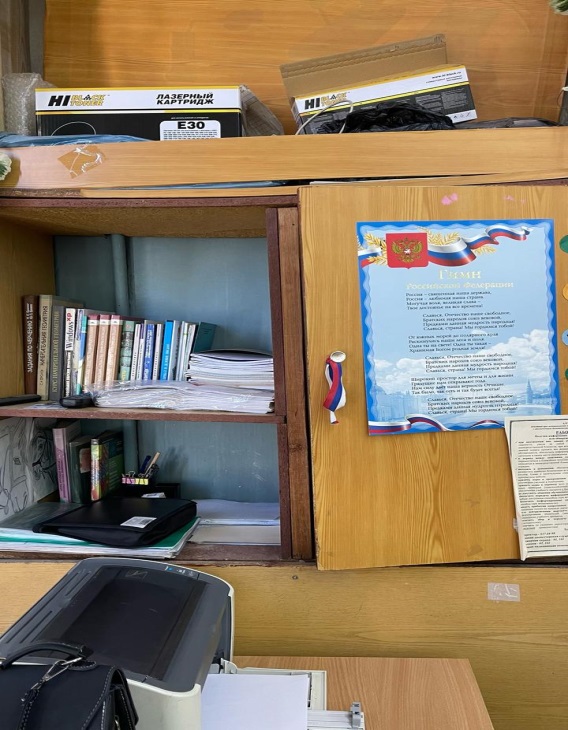 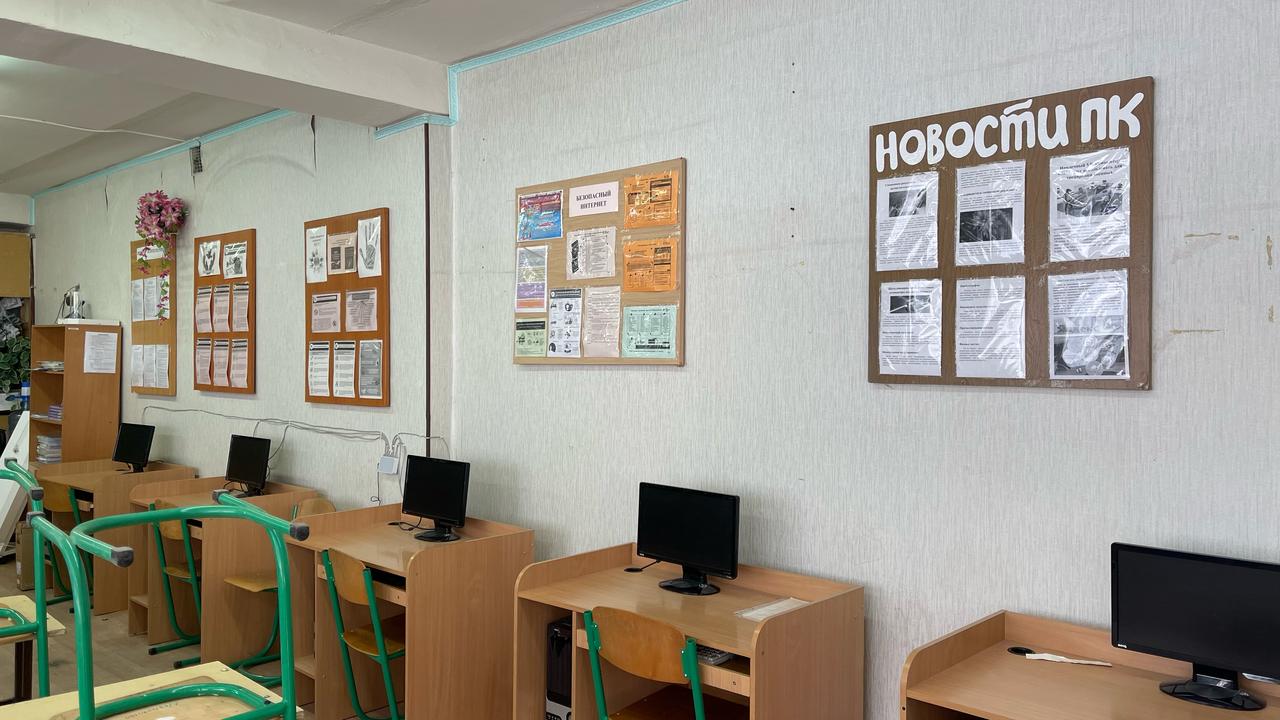 Кабинет основ финансовой грамотности;Кабинет основ деловой культуры и психологии общения;Кабинет основ бухгалтерского учета
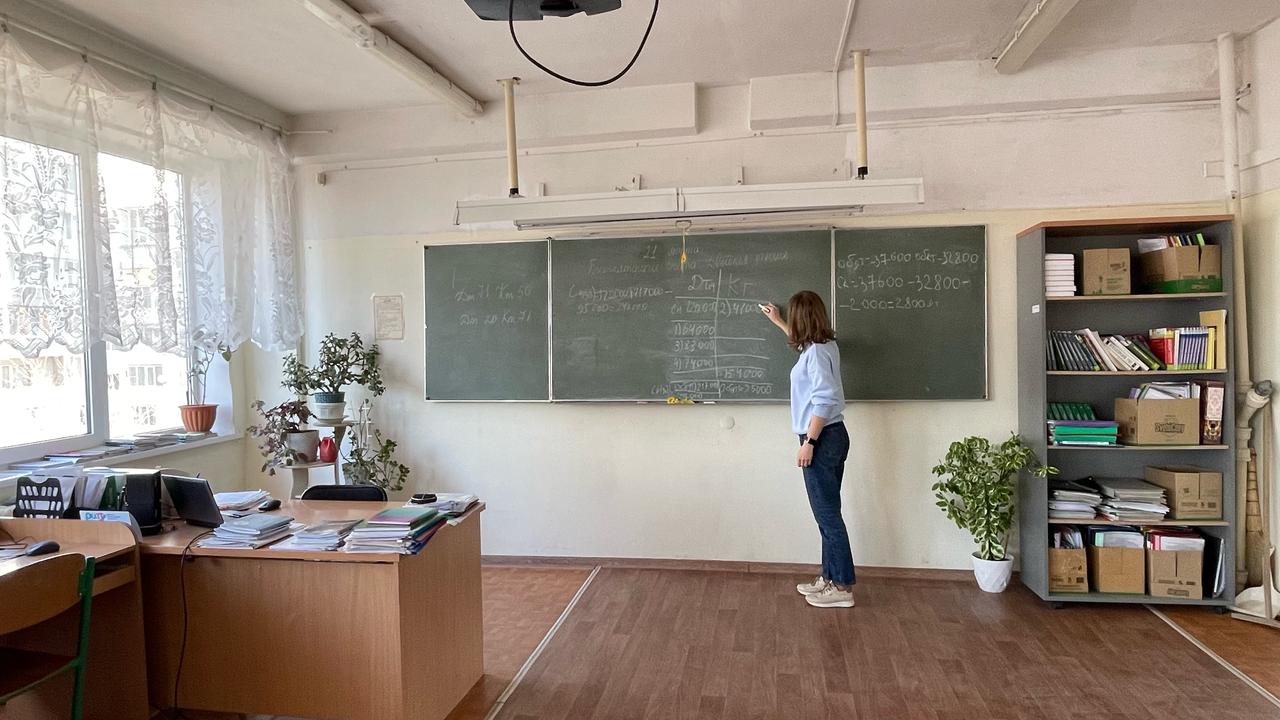 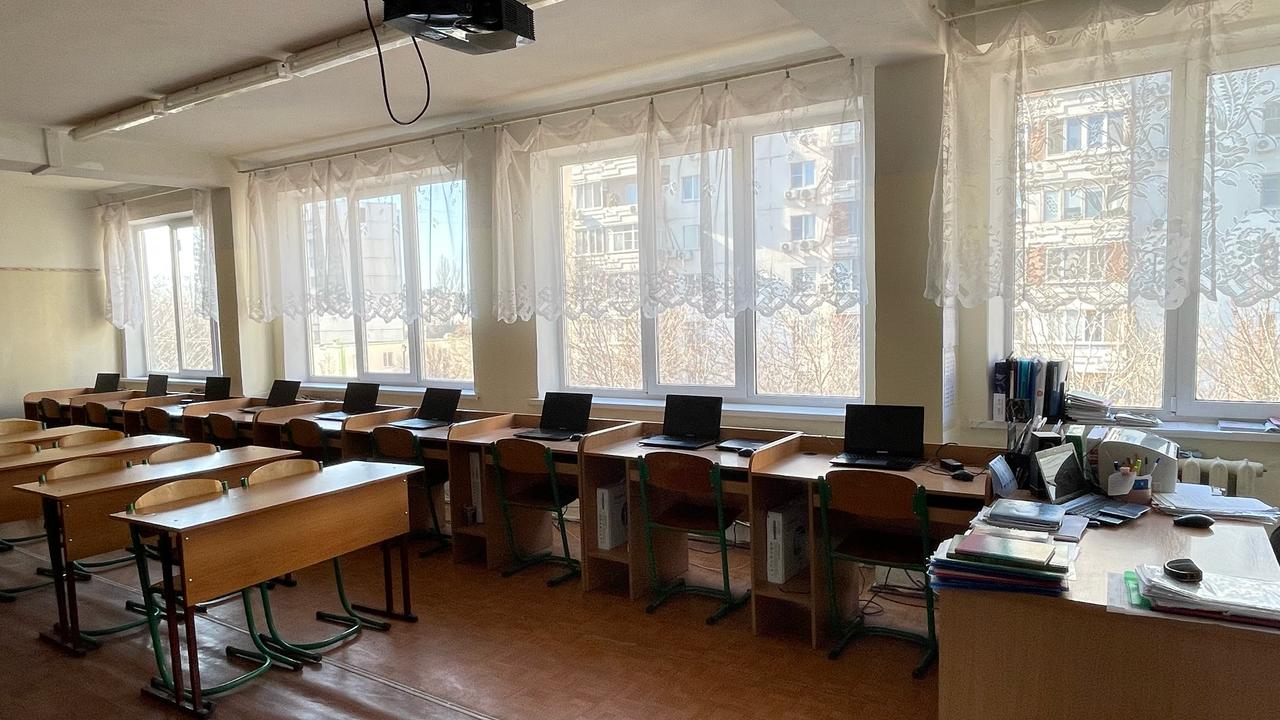 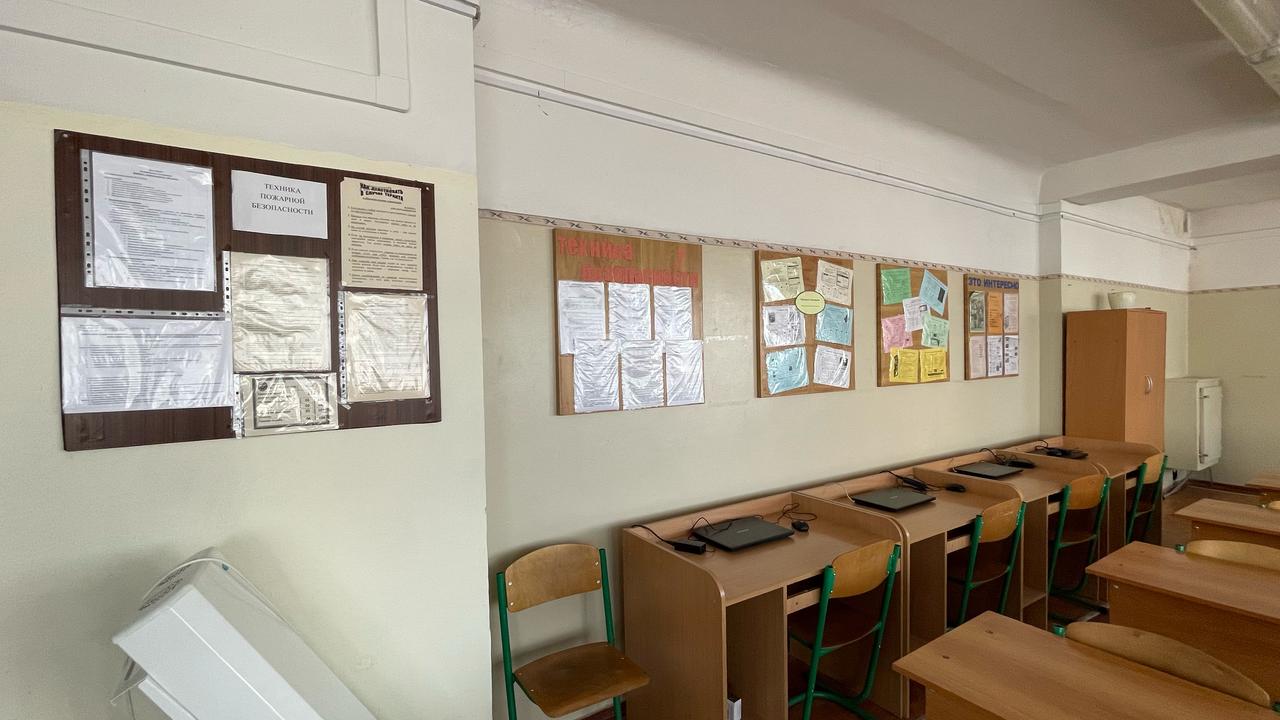 Кабинет профессиональной адаптации выпускника;Кабинет для самостоятельной работы
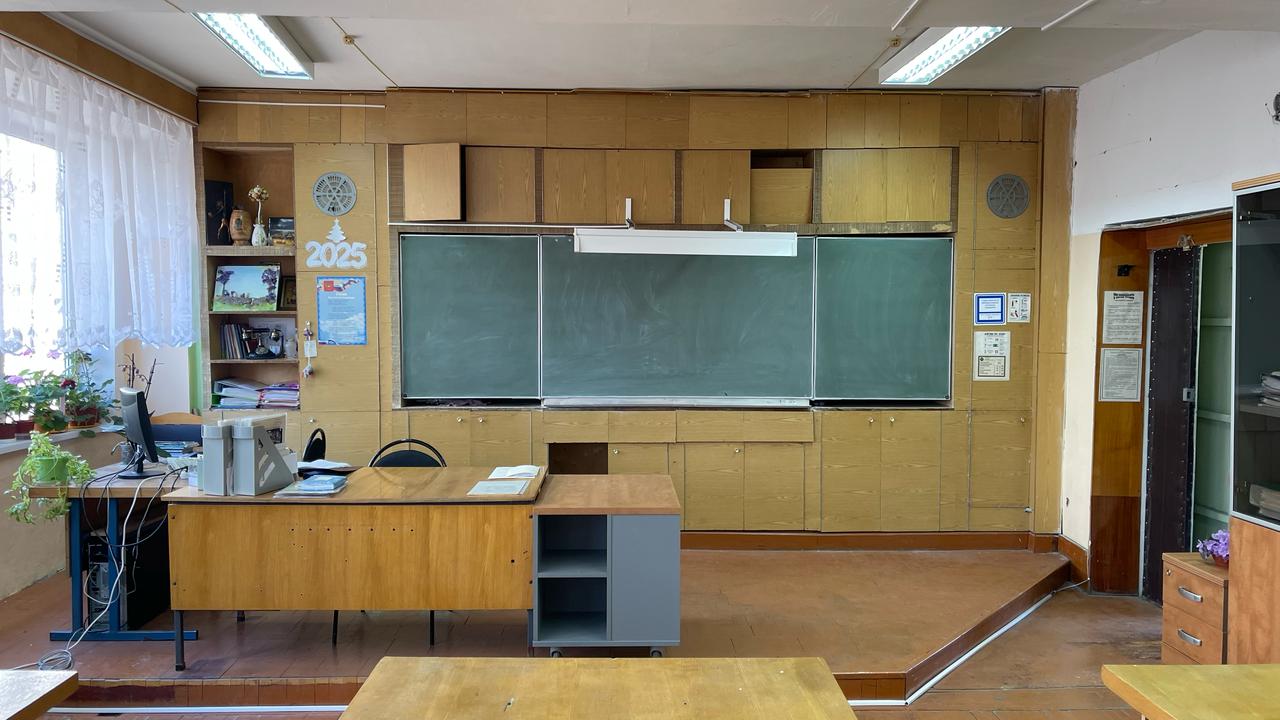 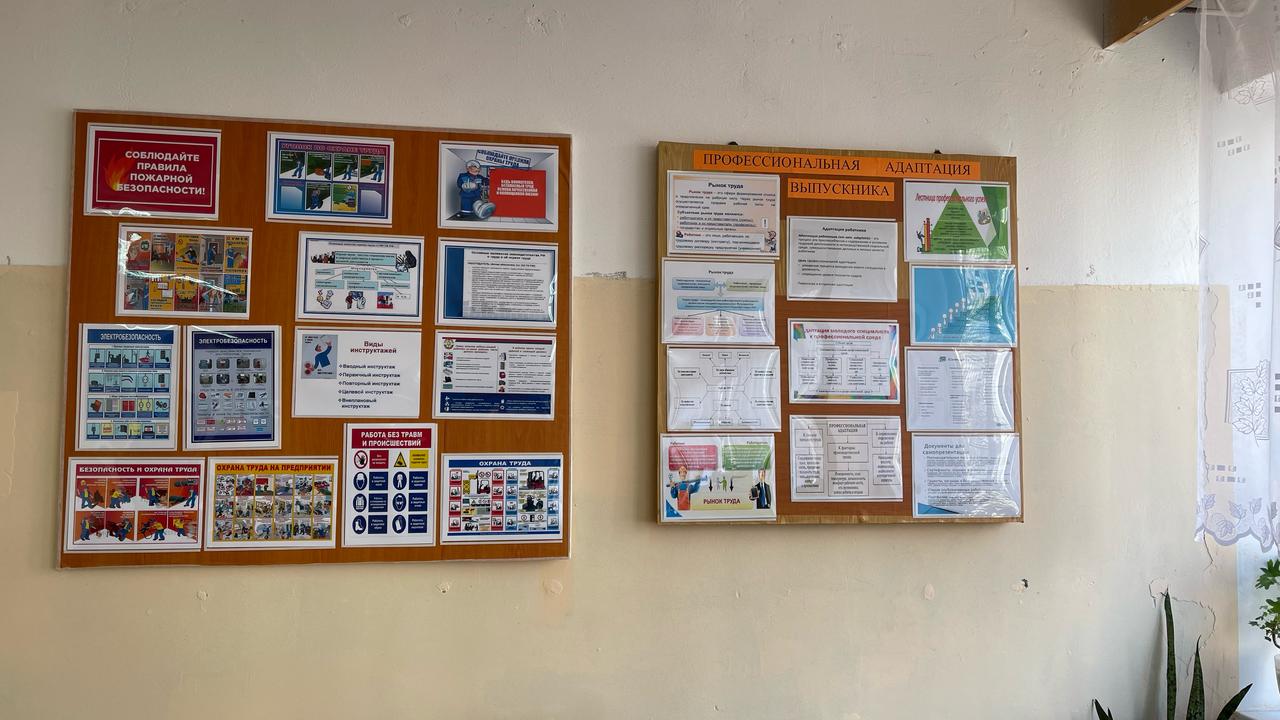 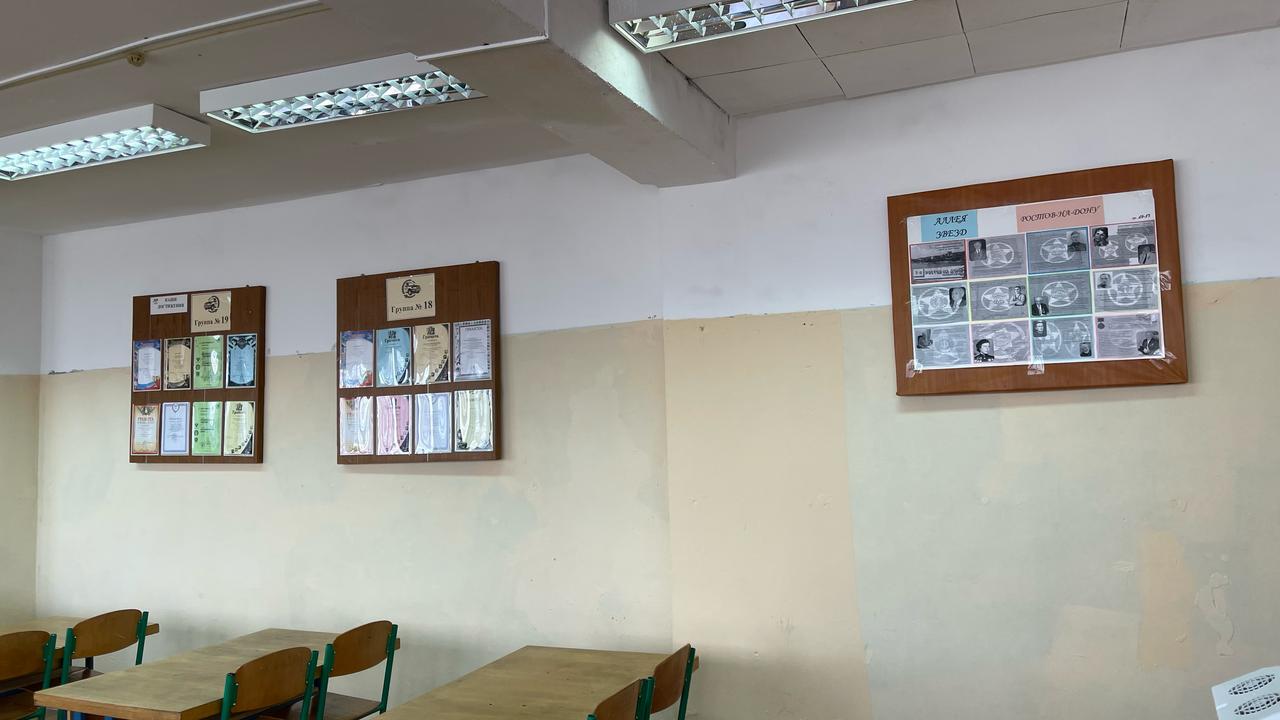 Кабинет организации и технологии розничной торговли;Кабинет санитарии и гигиены на предприятиях торговли;Кабинет продажи продовольственных и непродовольственных товаров;Кабинет работы на контрольно-кассовой технике и расчетов с покупателями;Лаборатория торгово-технологического оборудования;Лаборатория «Учебный магазин»
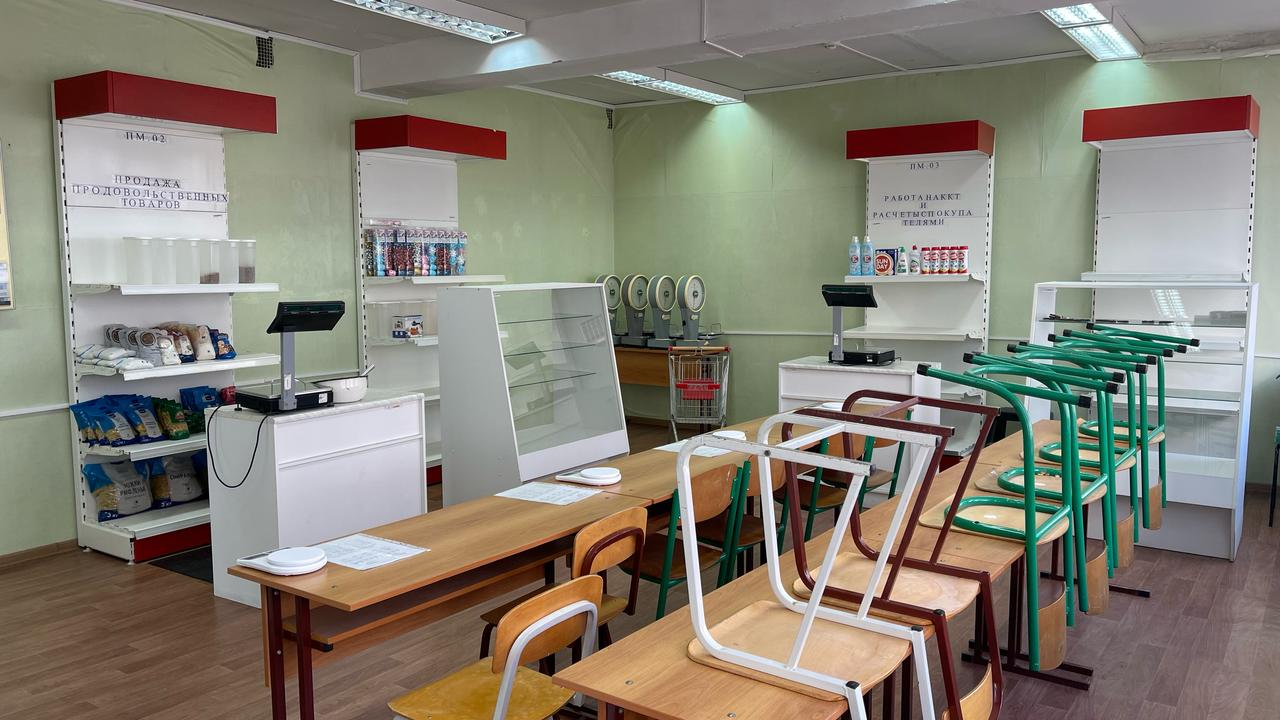 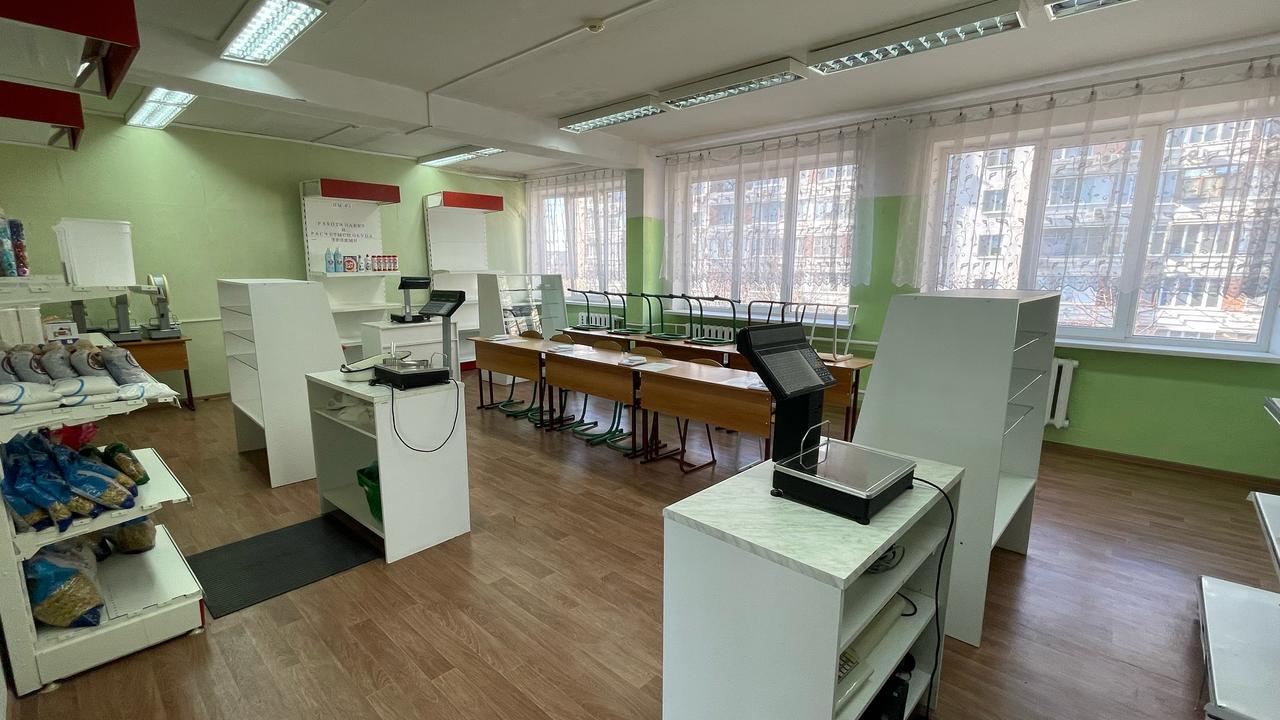 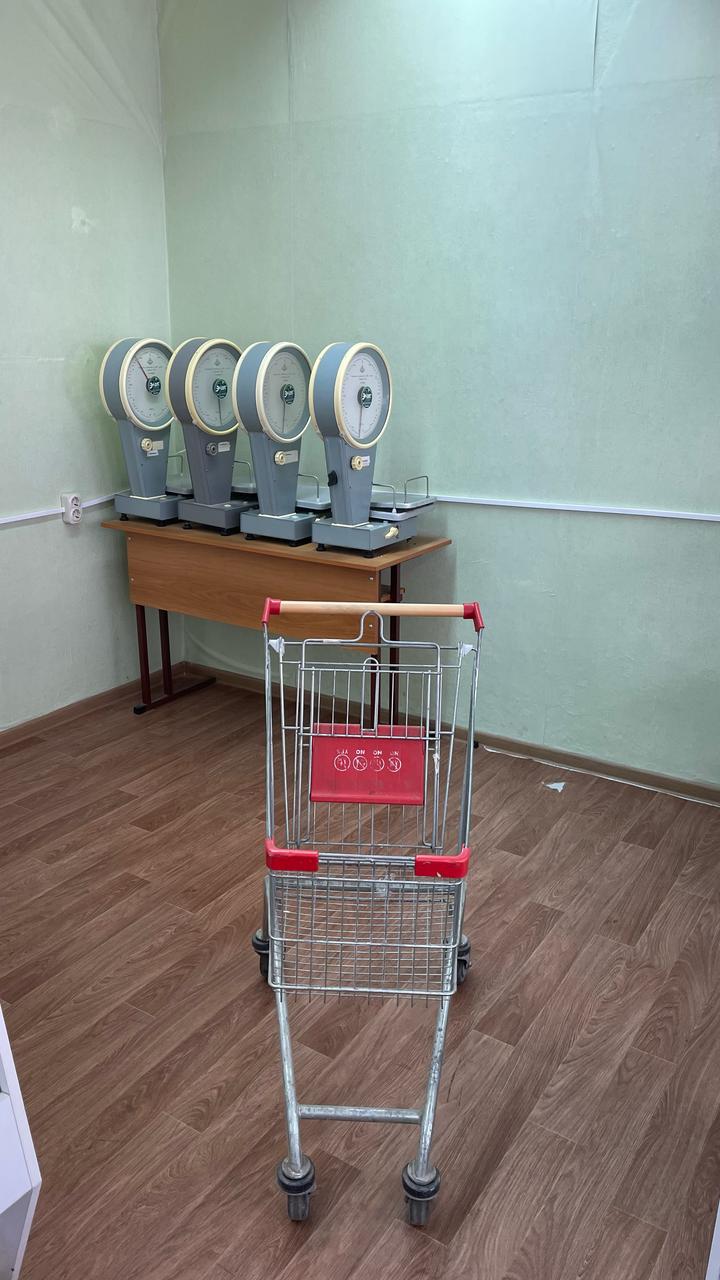 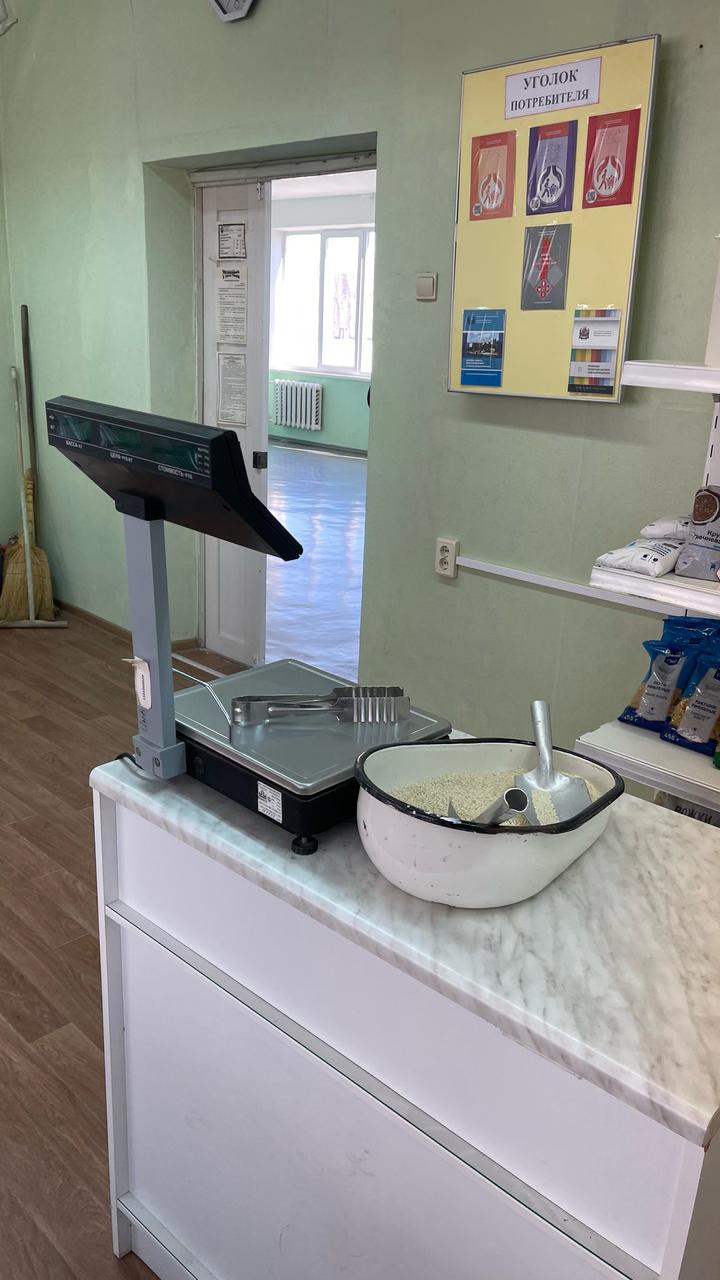 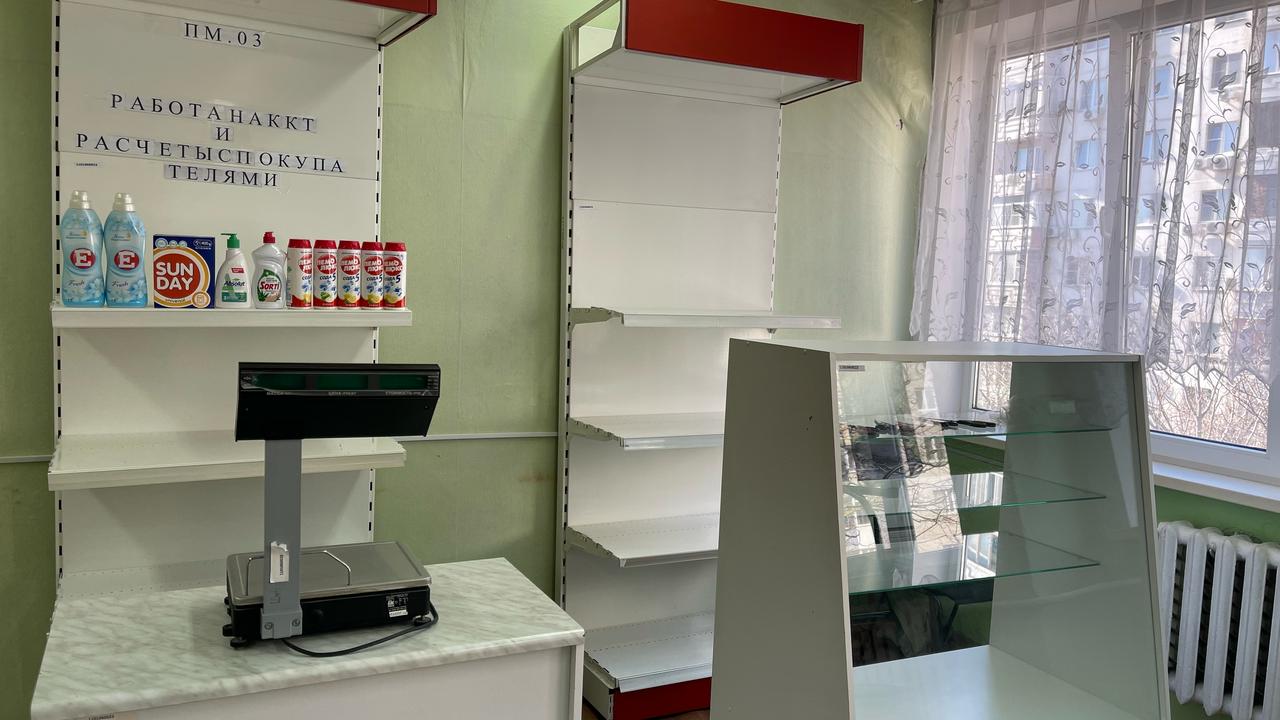 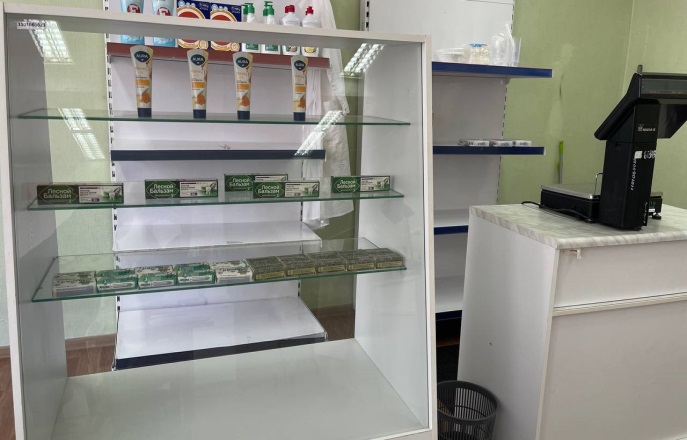 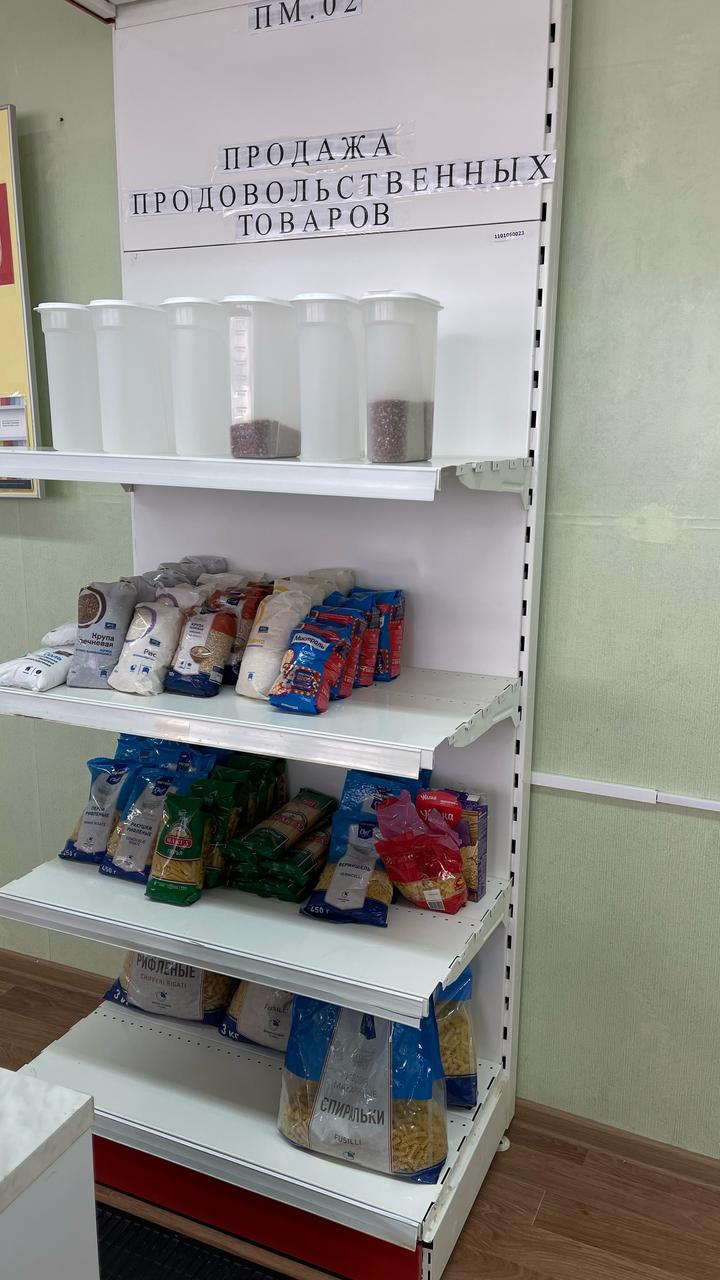 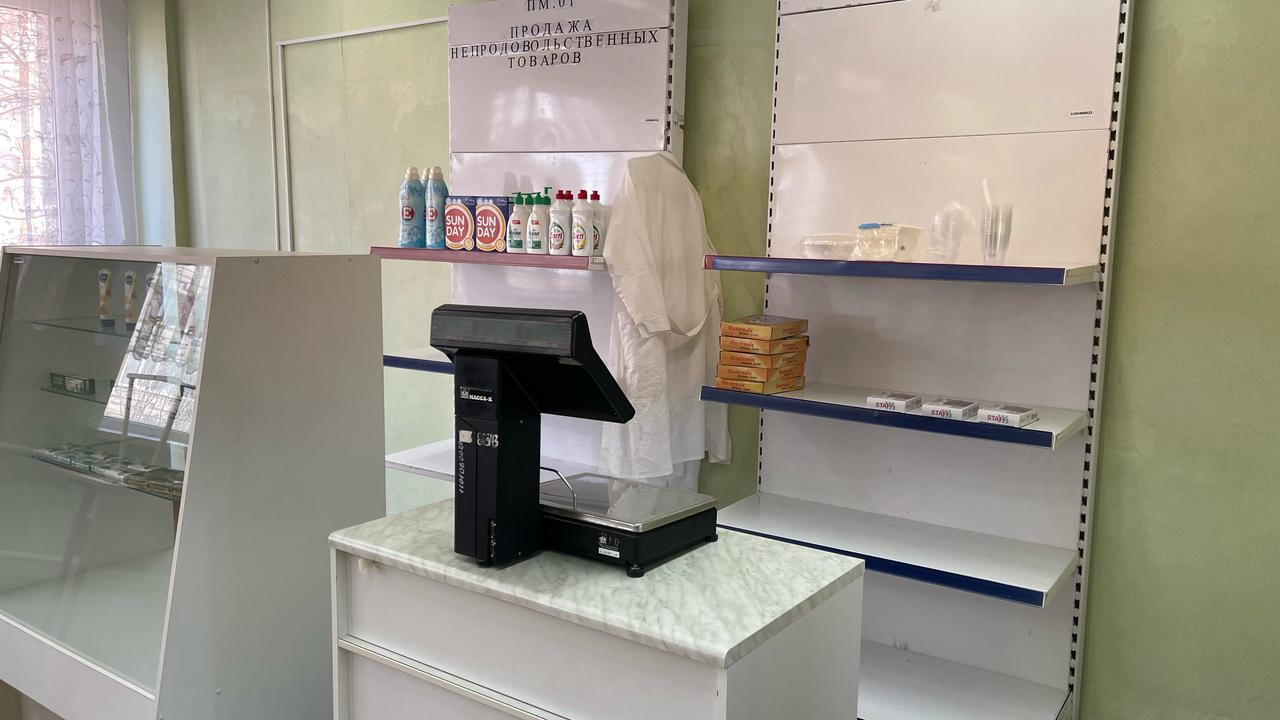 Кабинет организации и технологии розничной торговли;Кабинет санитарии и гигиены на предприятиях торговли;Кабинет продажи продовольственных и непродовольственных товаров;Кабинет работы на контрольно-кассовой технике и расчетов с покупателями;Лаборатория торгово-технологического оборудования;Лаборатория «Учебный магазин»
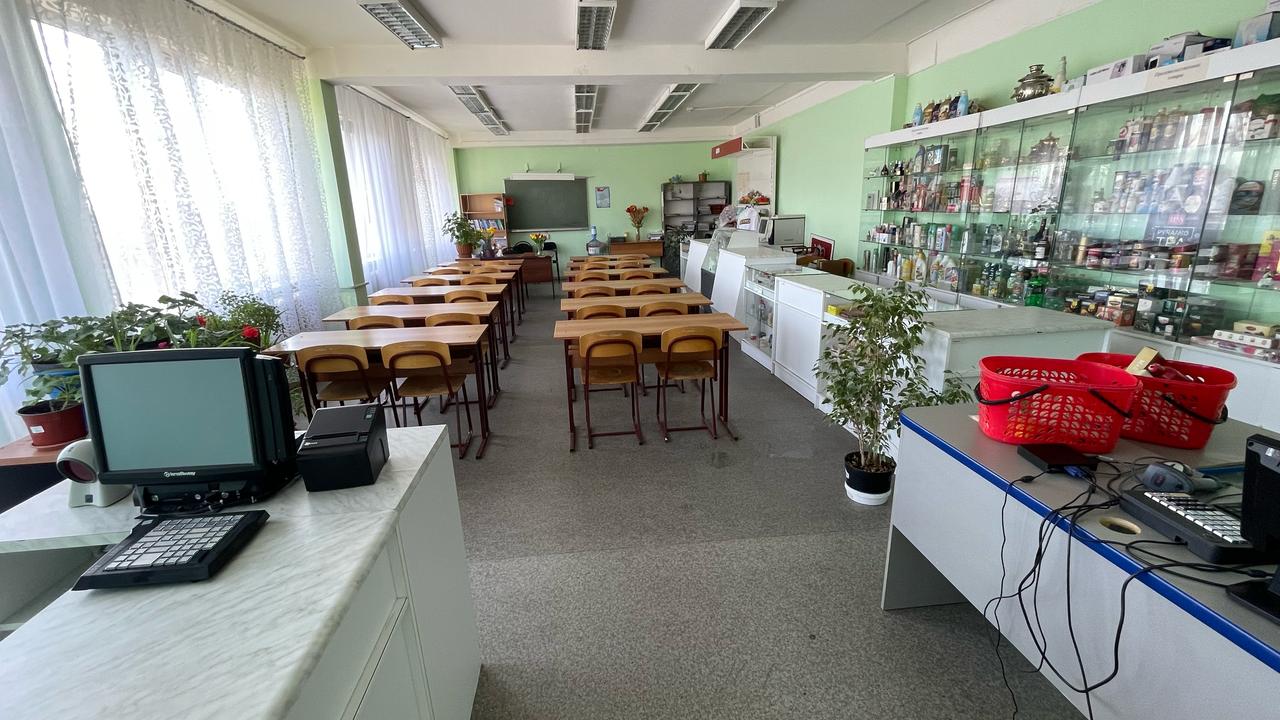 Кабинет организации и технологии розничной торговли;Кабинет санитарии и гигиены на предприятиях торговли;Кабинет продажи продовольственных и непродовольственных товаров;Кабинет работы на контрольно-кассовой технике и расчетов с покупателями;Лаборатория торгово-технологического оборудования;Лаборатория «Учебный магазин»
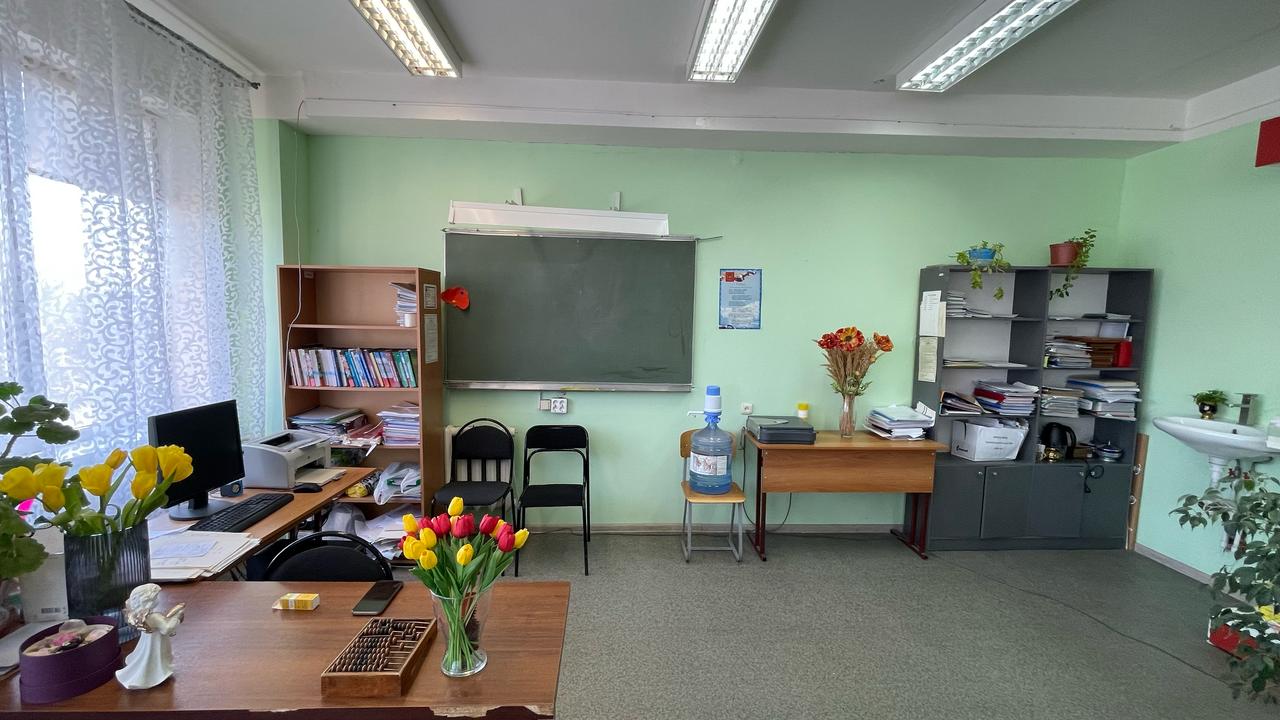 Кабинет организации и технологии розничной торговли;Кабинет санитарии и гигиены на предприятиях торговли;Кабинет продажи продовольственных и непродовольственных товаров;Кабинет работы на контрольно-кассовой технике и расчетов с покупателями;Лаборатория торгово-технологического оборудования;Лаборатория «Учебный магазин»
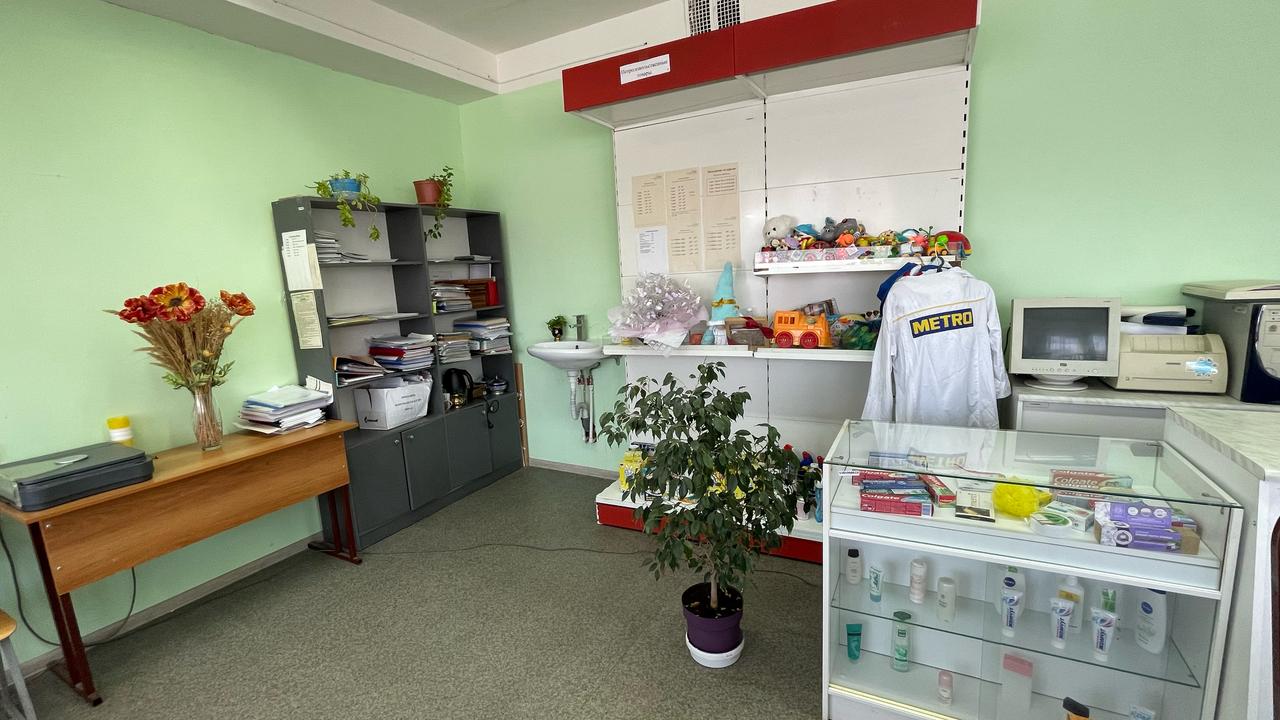 Кабинет организации и технологии розничной торговли;Кабинет санитарии и гигиены на предприятиях торговли;Кабинет продажи продовольственных и непродовольственных товаров;Кабинет работы на контрольно-кассовой технике и расчетов с покупателями;Лаборатория торгово-технологического оборудования;Лаборатория «Учебный магазин»
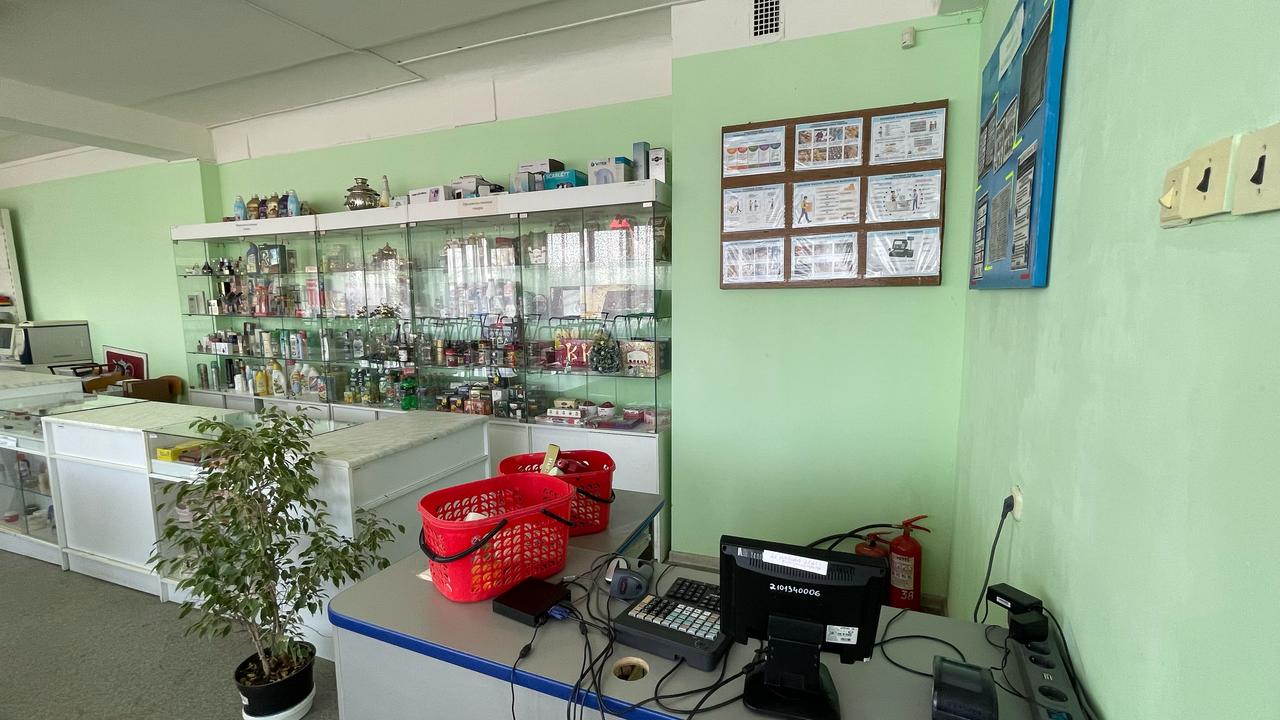 Кабинет организации и технологии розничной торговли;Кабинет санитарии и гигиены на предприятиях торговли;Кабинет продажи продовольственных и непродовольственных товаров;Кабинет работы на контрольно-кассовой технике и расчетов с покупателями;Лаборатория торгово-технологического оборудования;Лаборатория «Учебный магазин»
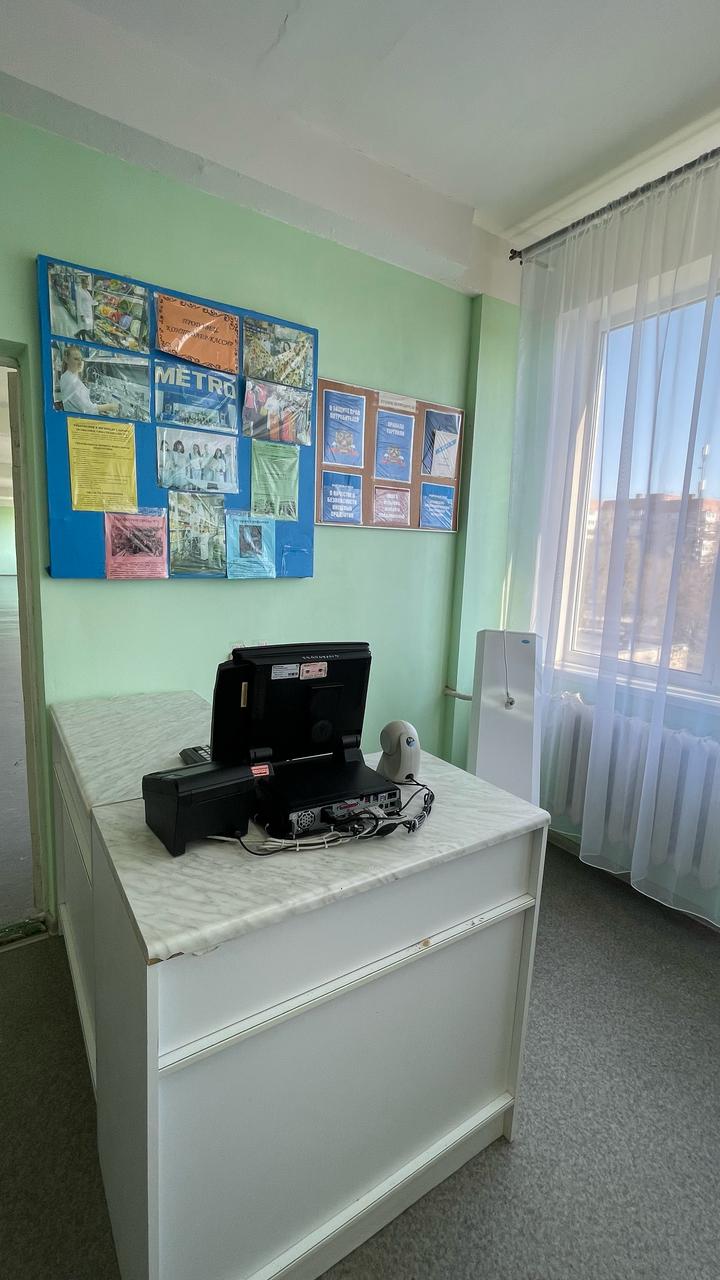 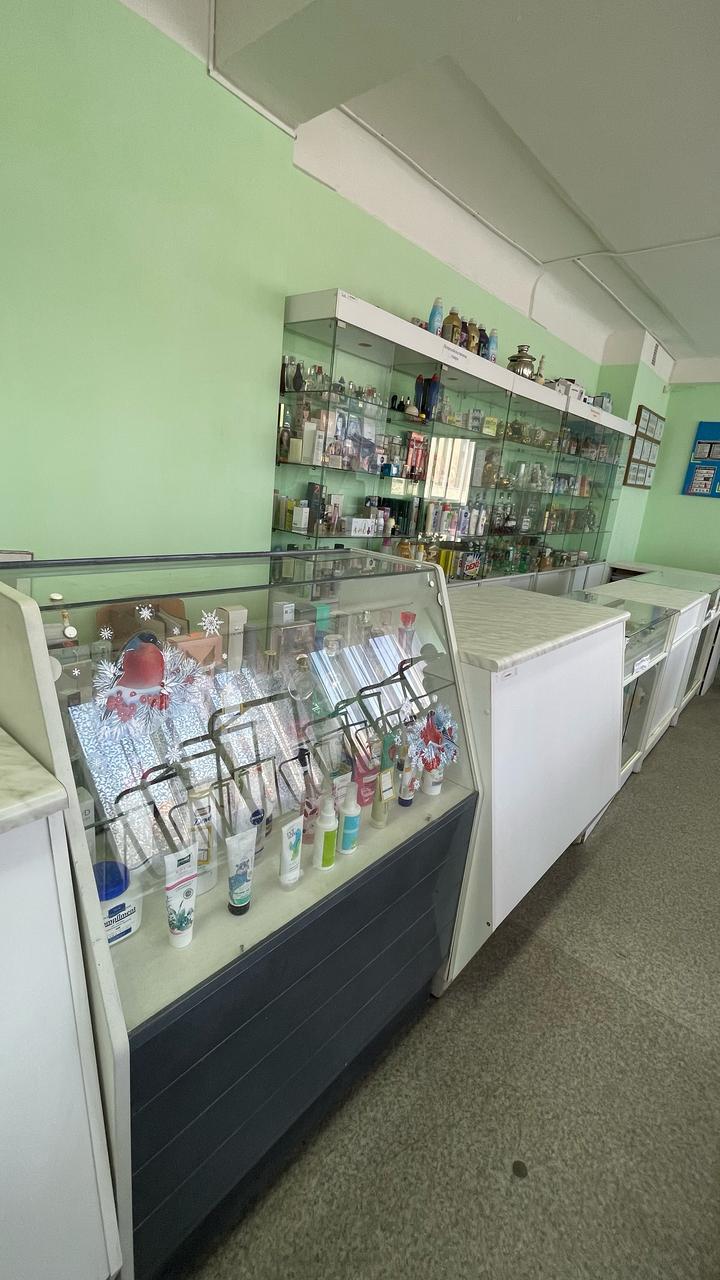 Кабинет организации и технологии розничной торговли;Кабинет санитарии и гигиены на предприятиях торговли;Кабинет продажи продовольственных и непродовольственных товаров;Кабинет работы на контрольно-кассовой технике и расчетов с покупателями;Лаборатория торгово-технологического оборудования;Лаборатория «Учебный магазин»
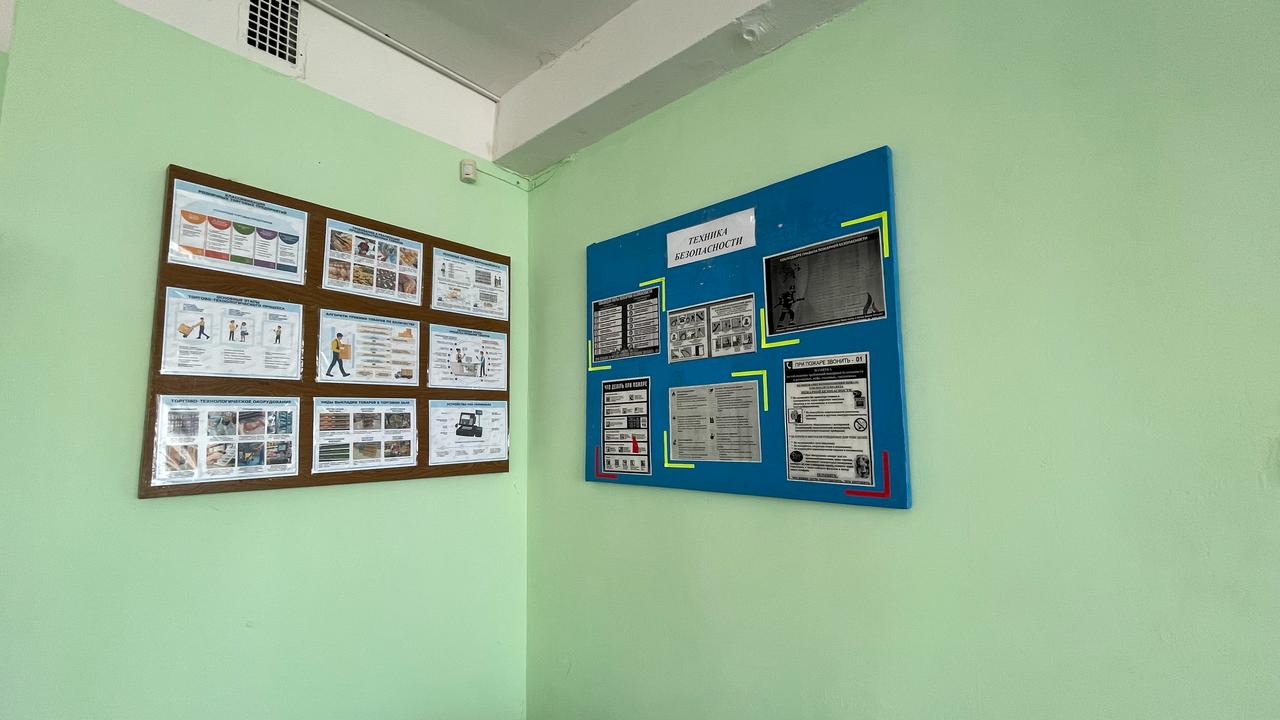 Кабинет организации и технологии розничной торговли;Кабинет санитарии и гигиены на предприятиях торговли;Кабинет продажи продовольственных и непродовольственных товаров;Кабинет работы на контрольно-кассовой технике и расчетов с покупателями;Лаборатория торгово-технологического оборудования;Лаборатория «Учебный магазин»
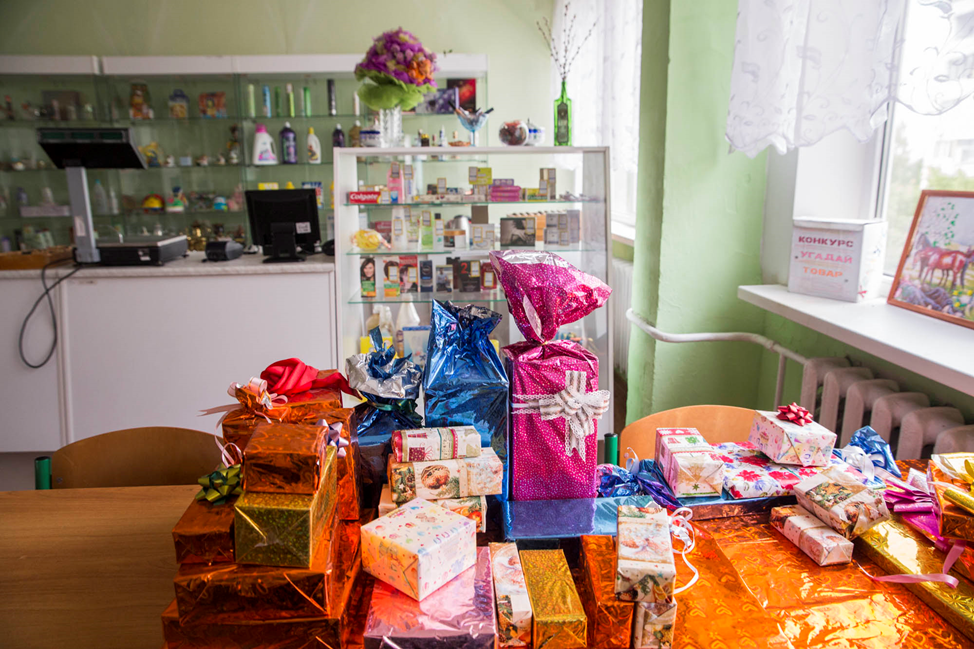 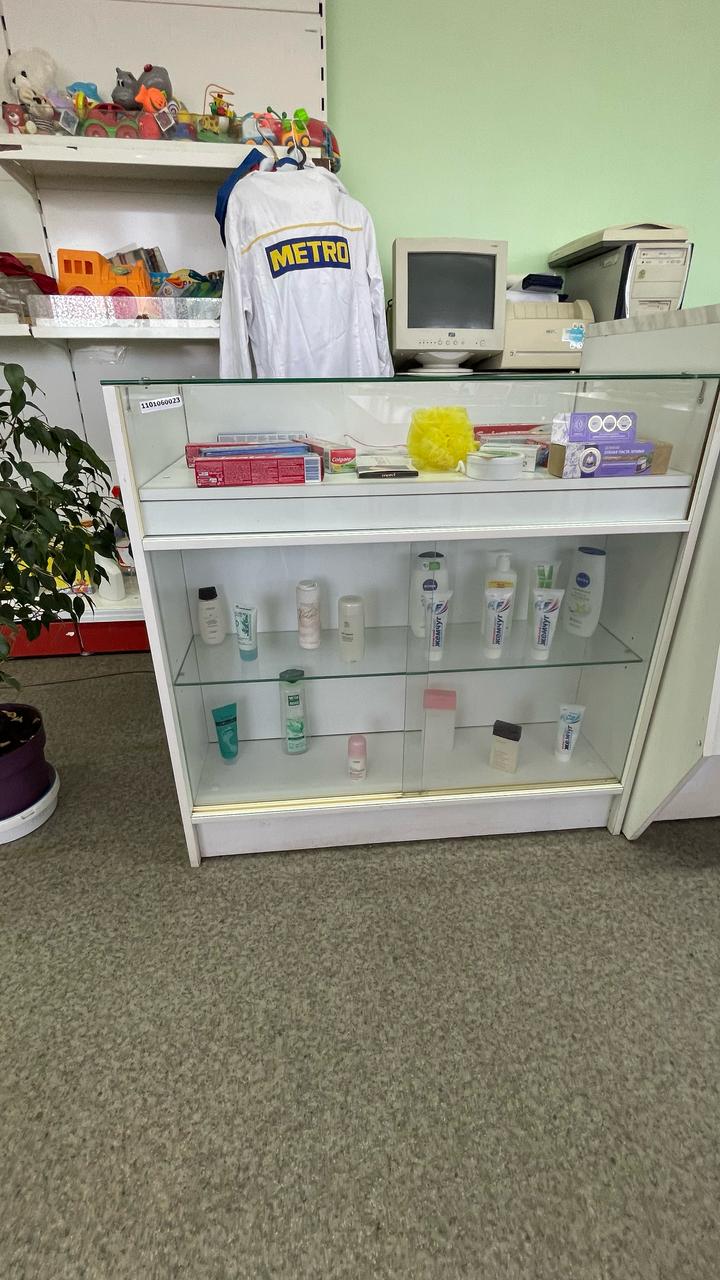 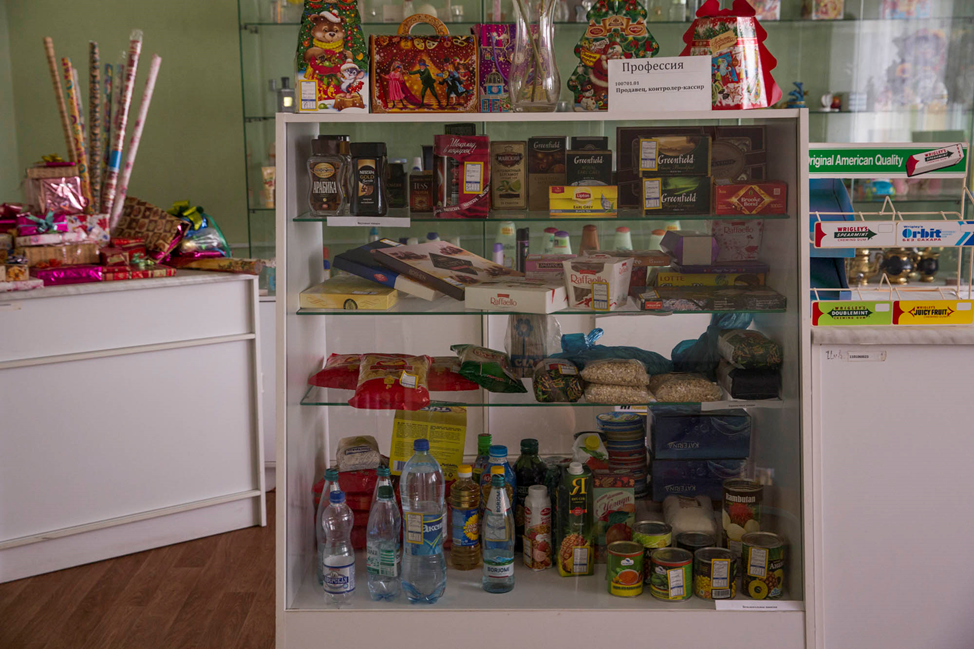